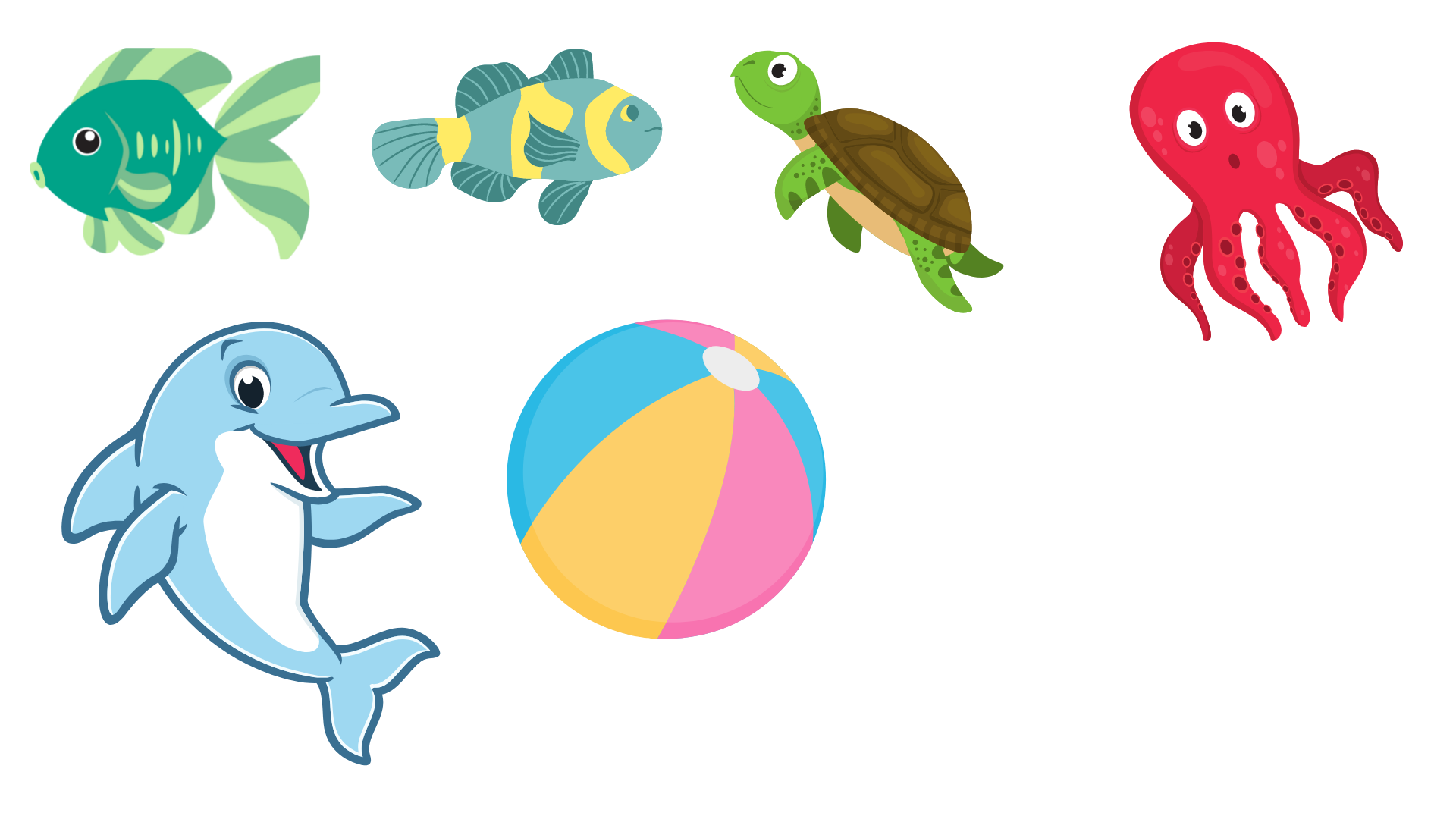 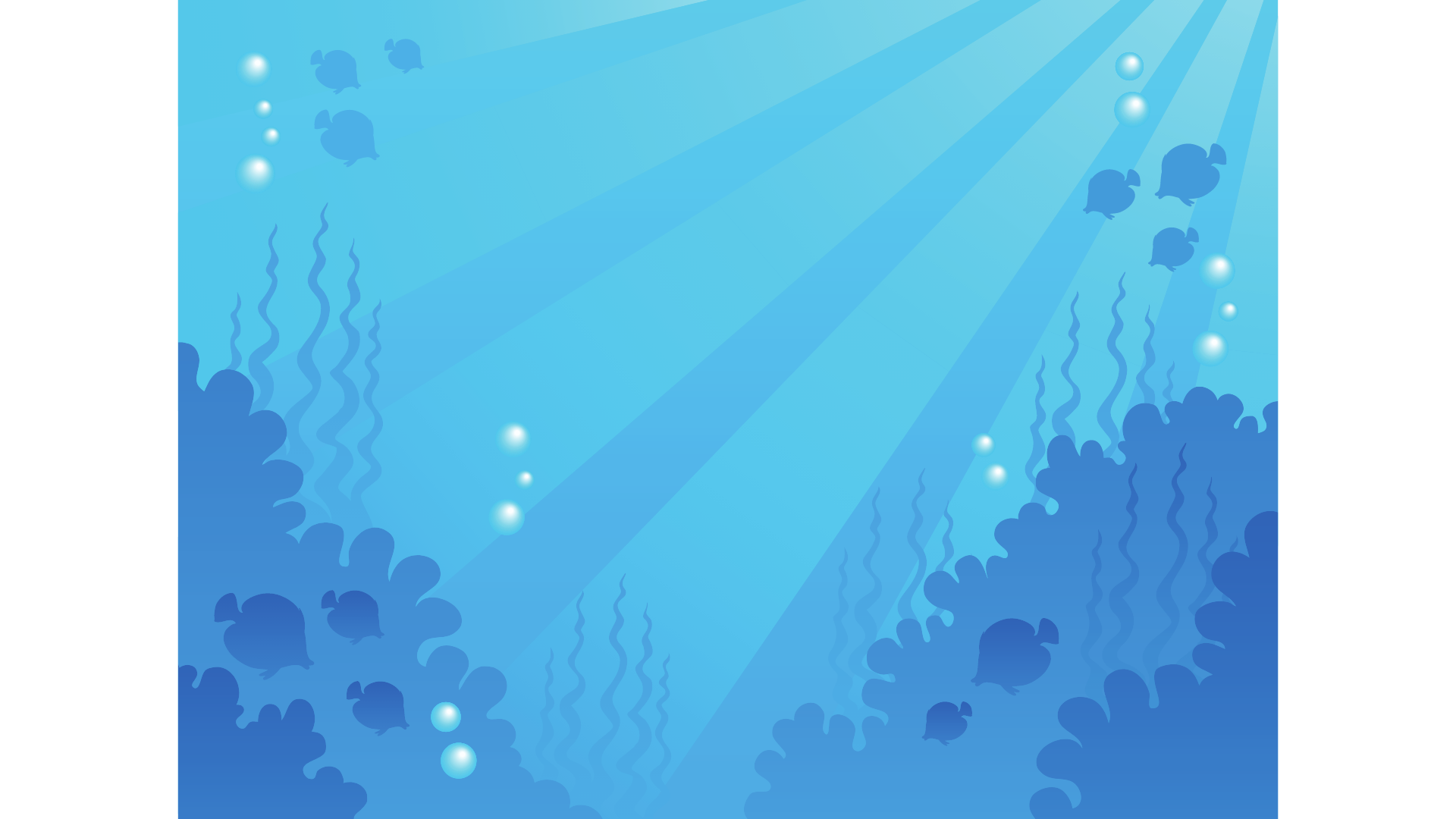 GIẢI CỨU CÁ HEO
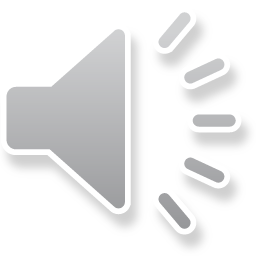 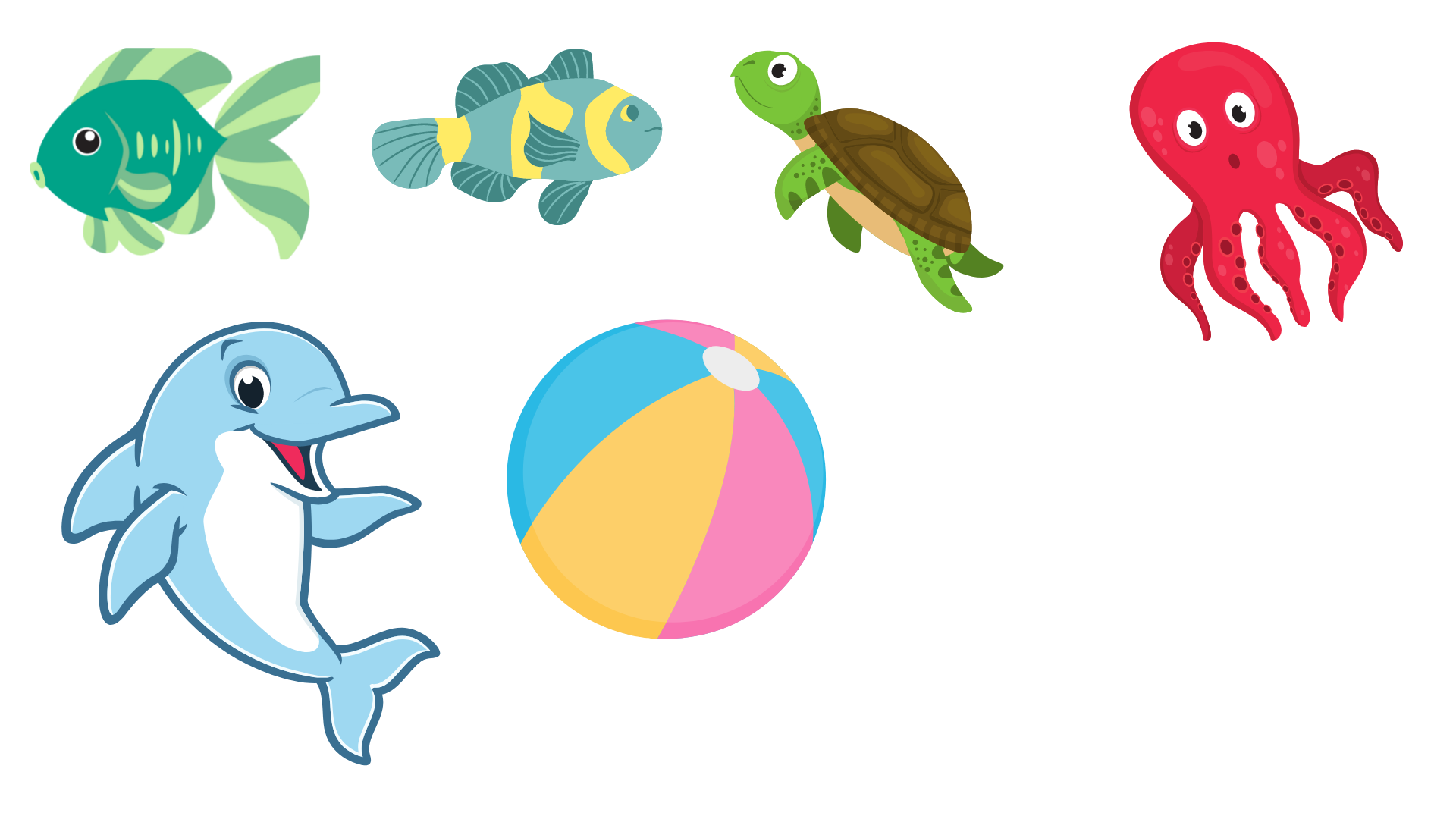 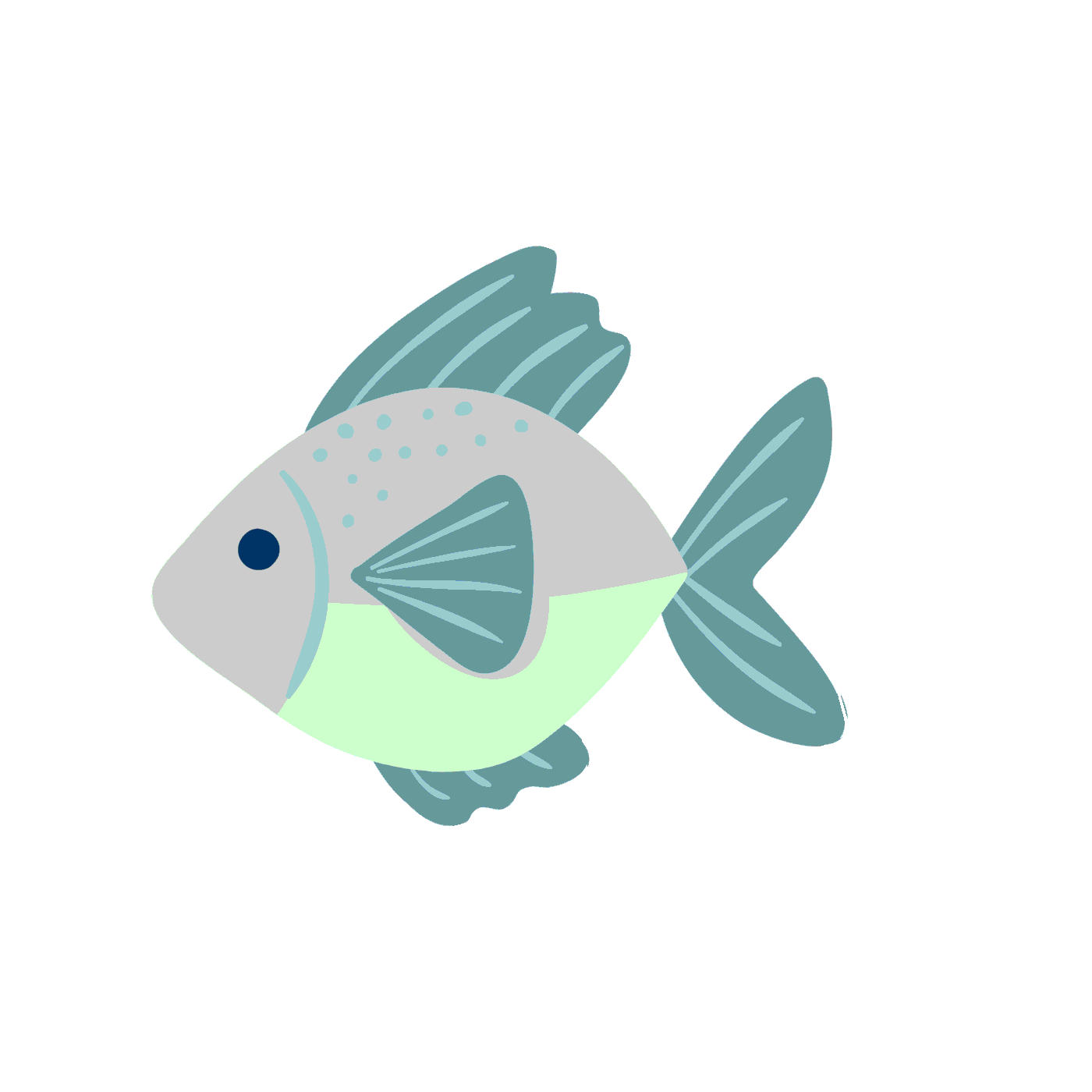 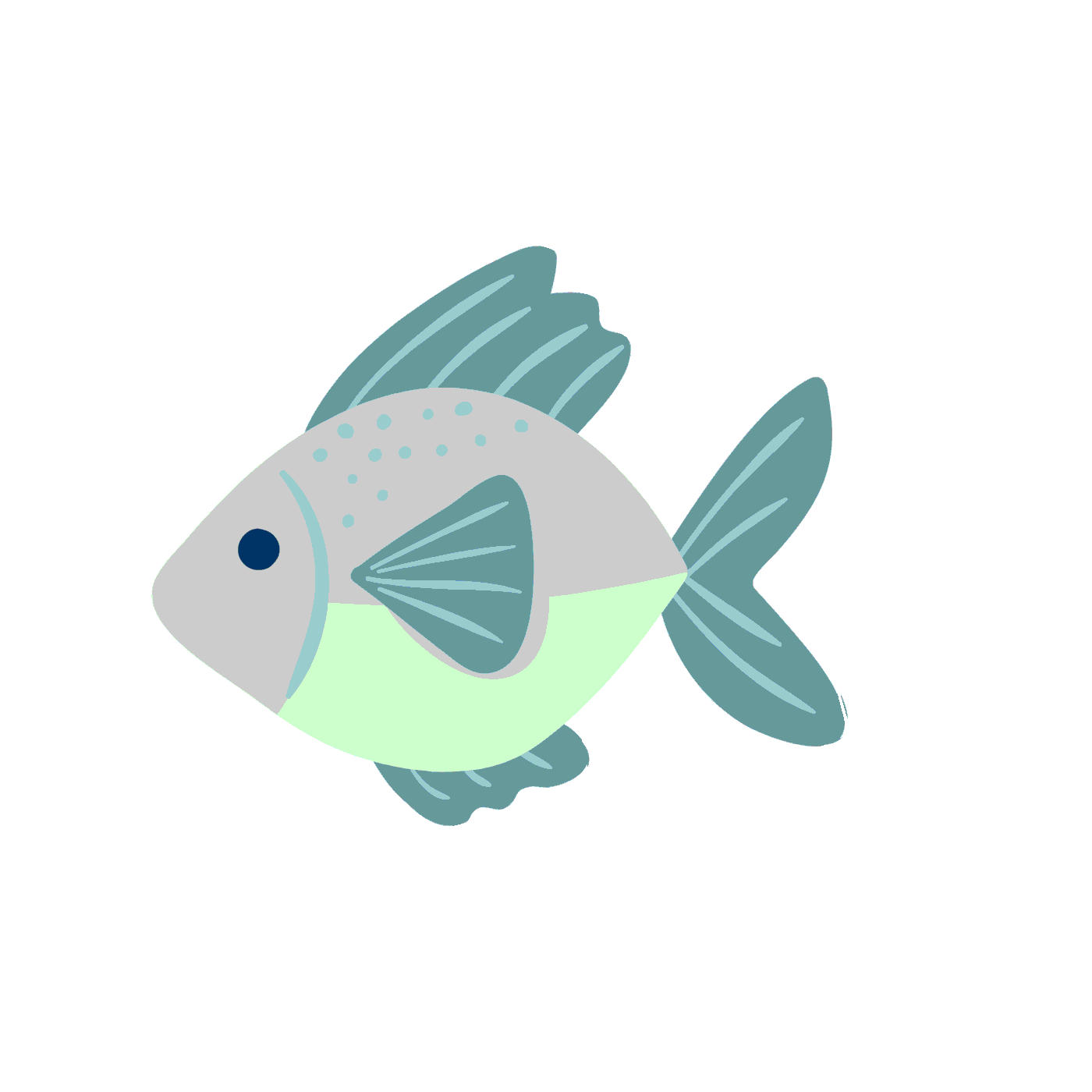 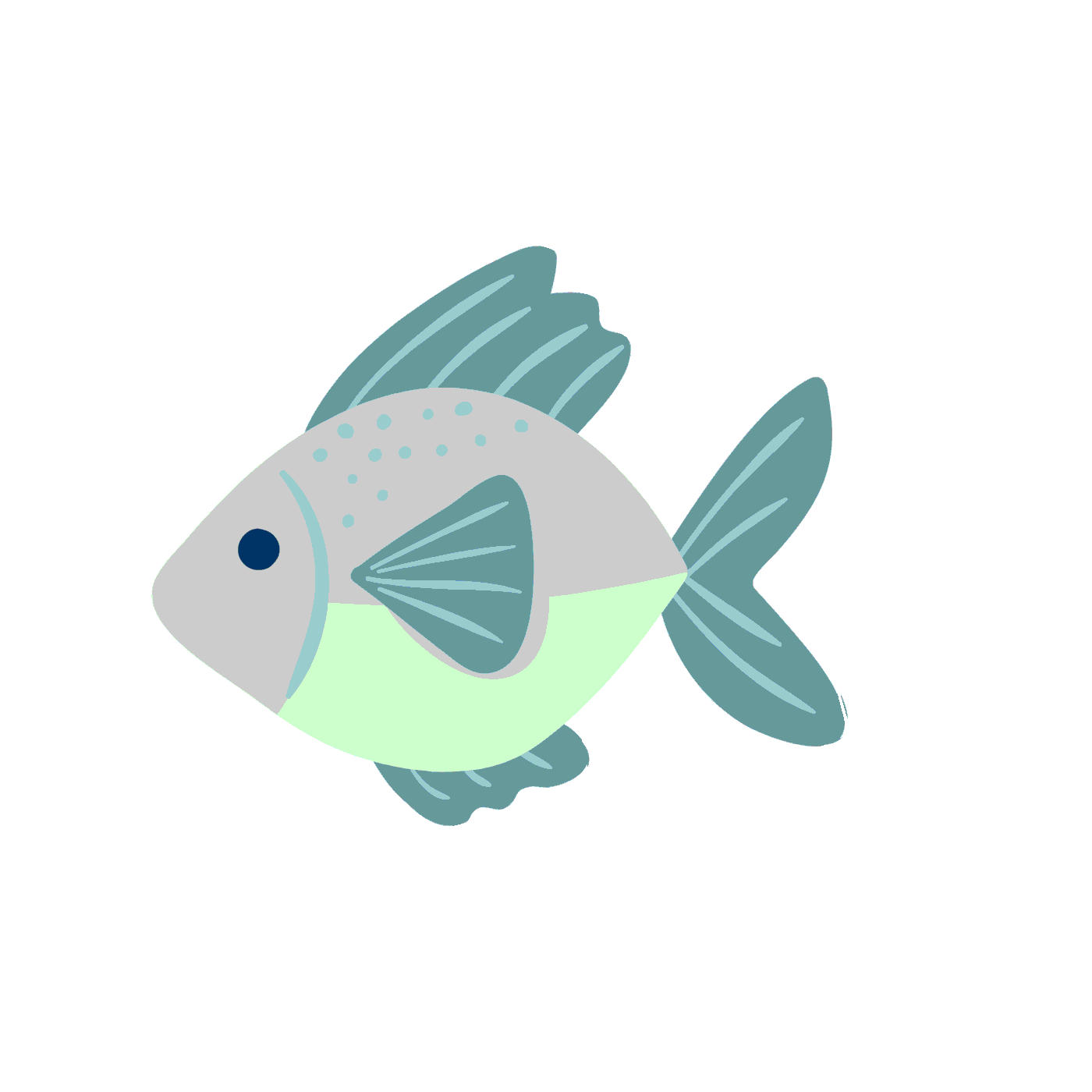 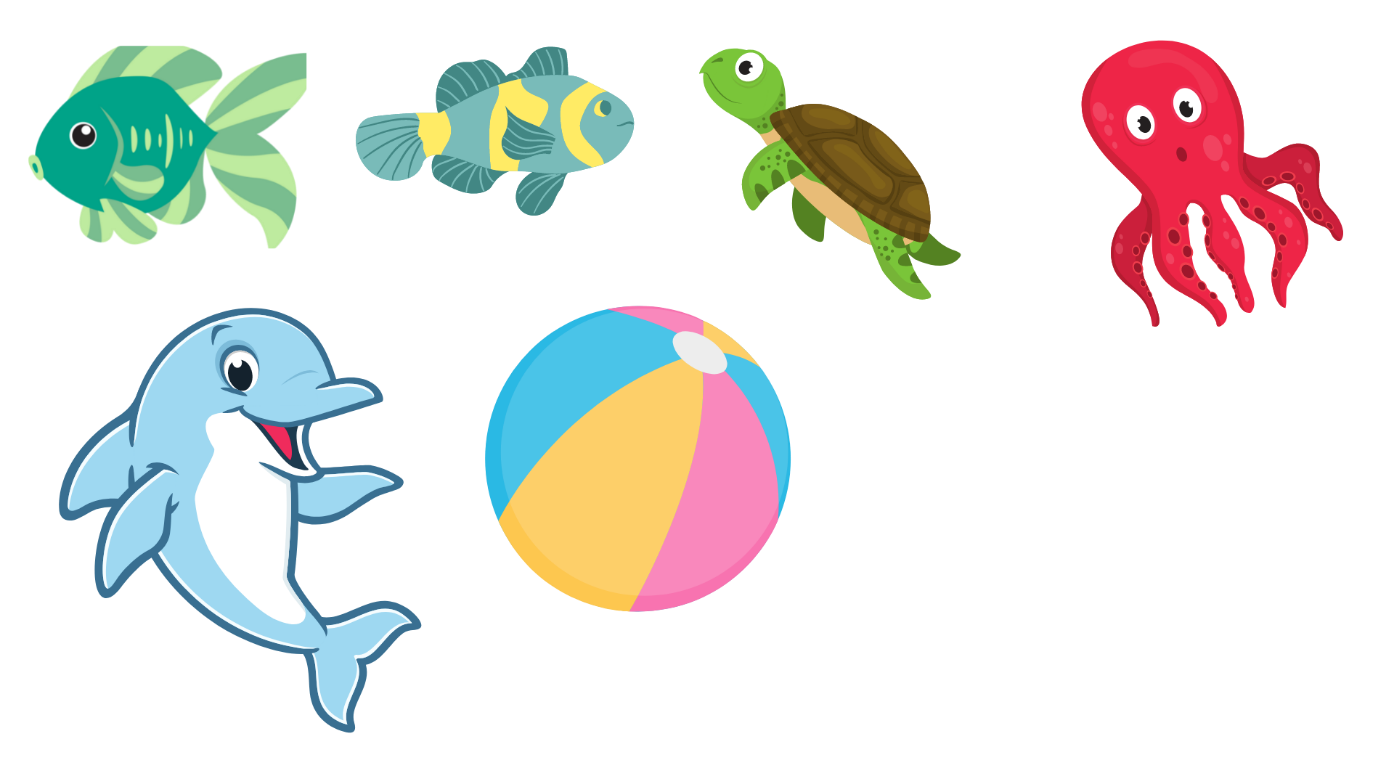 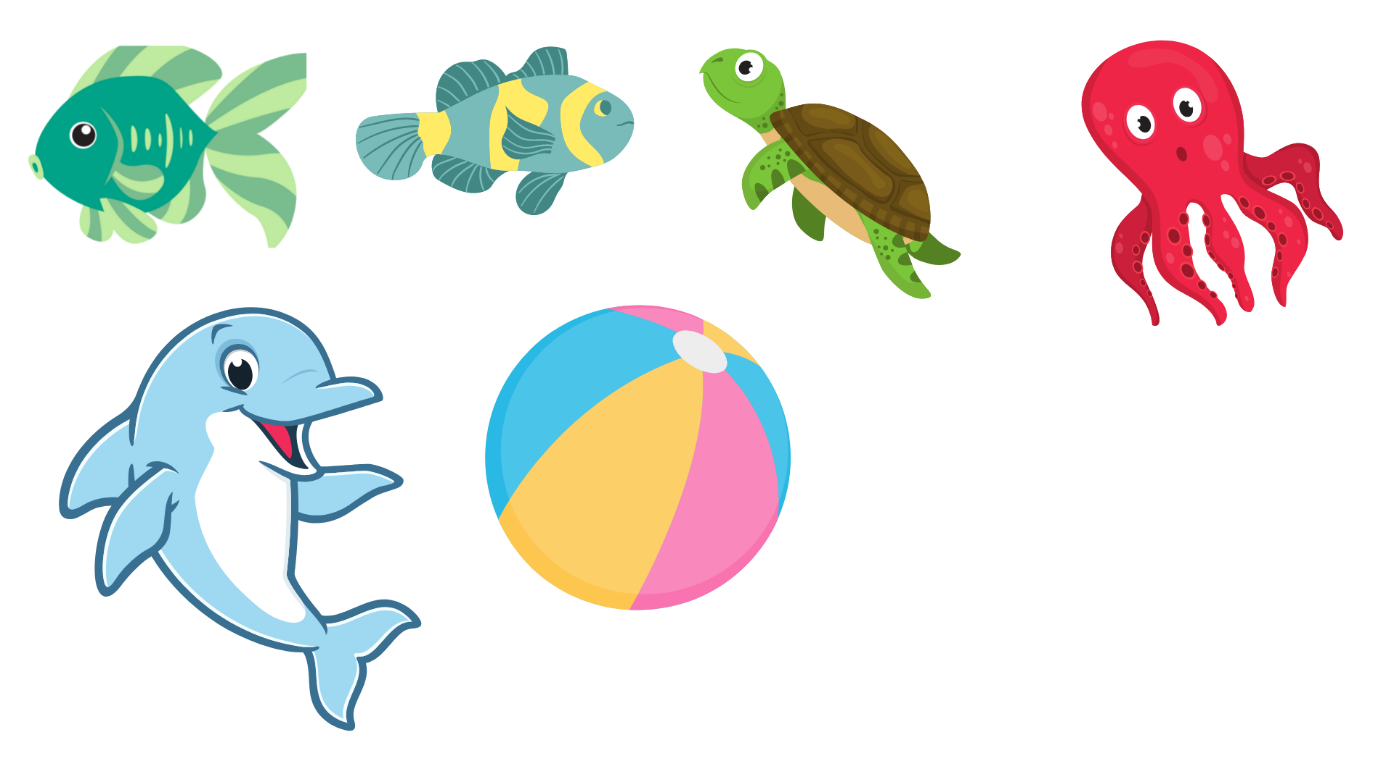 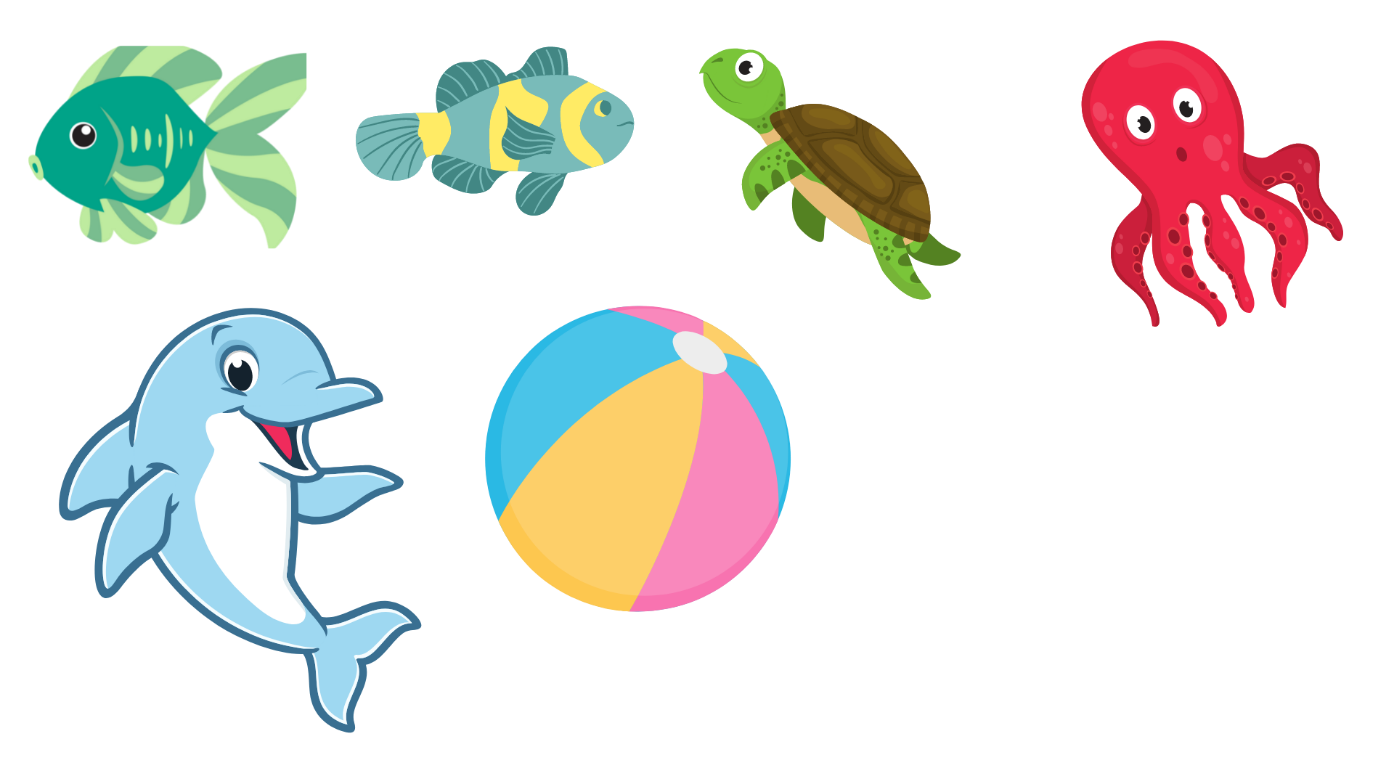 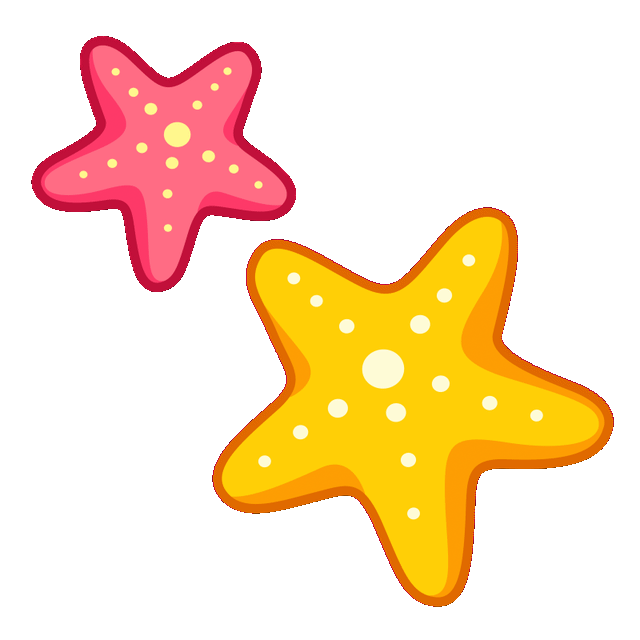 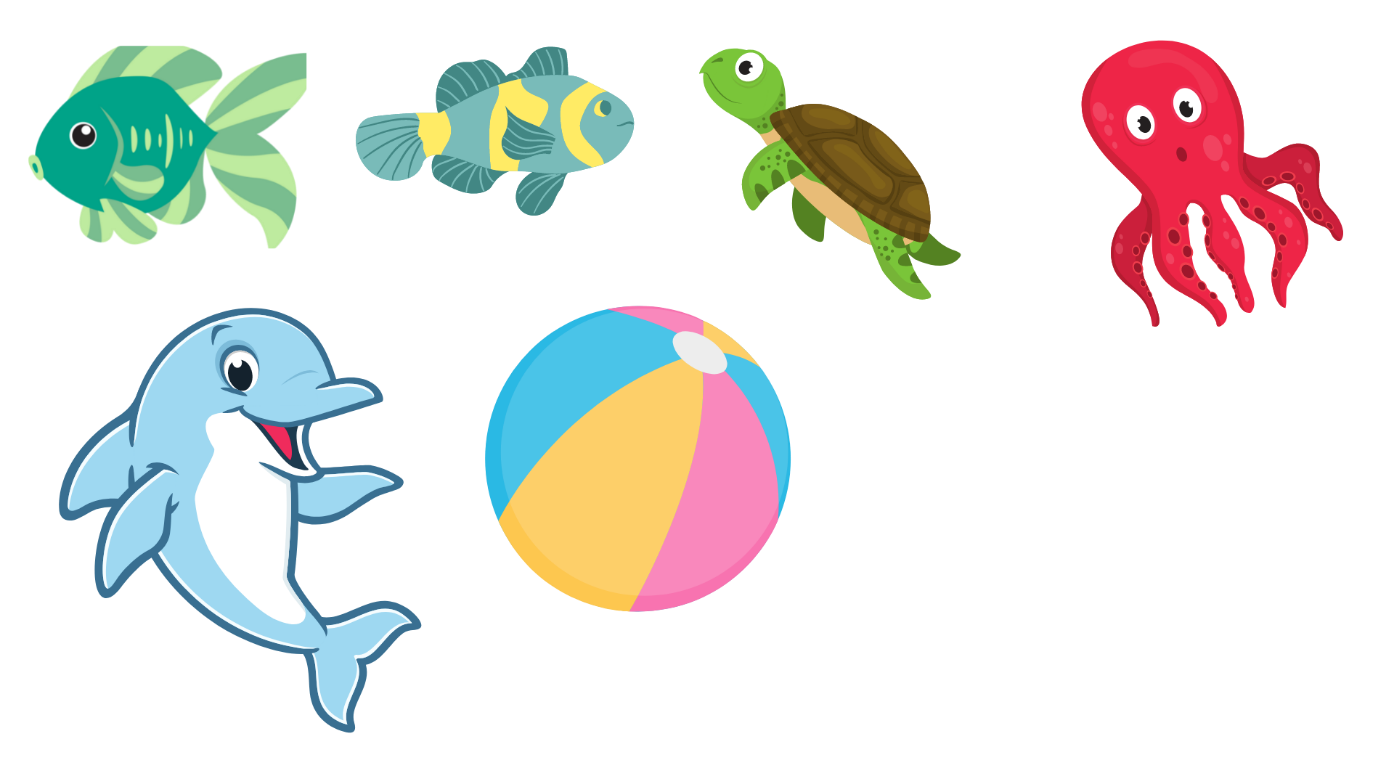 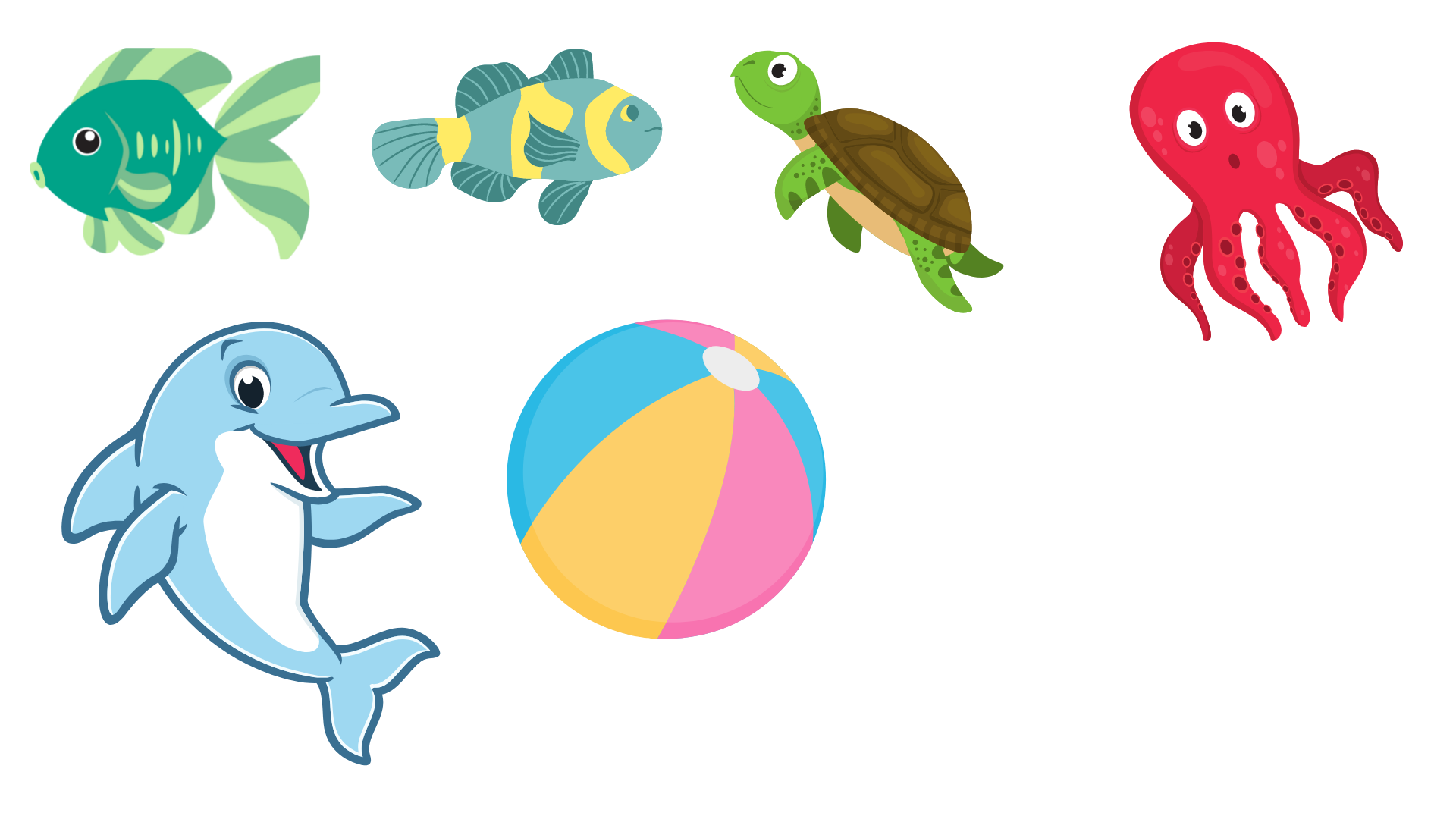 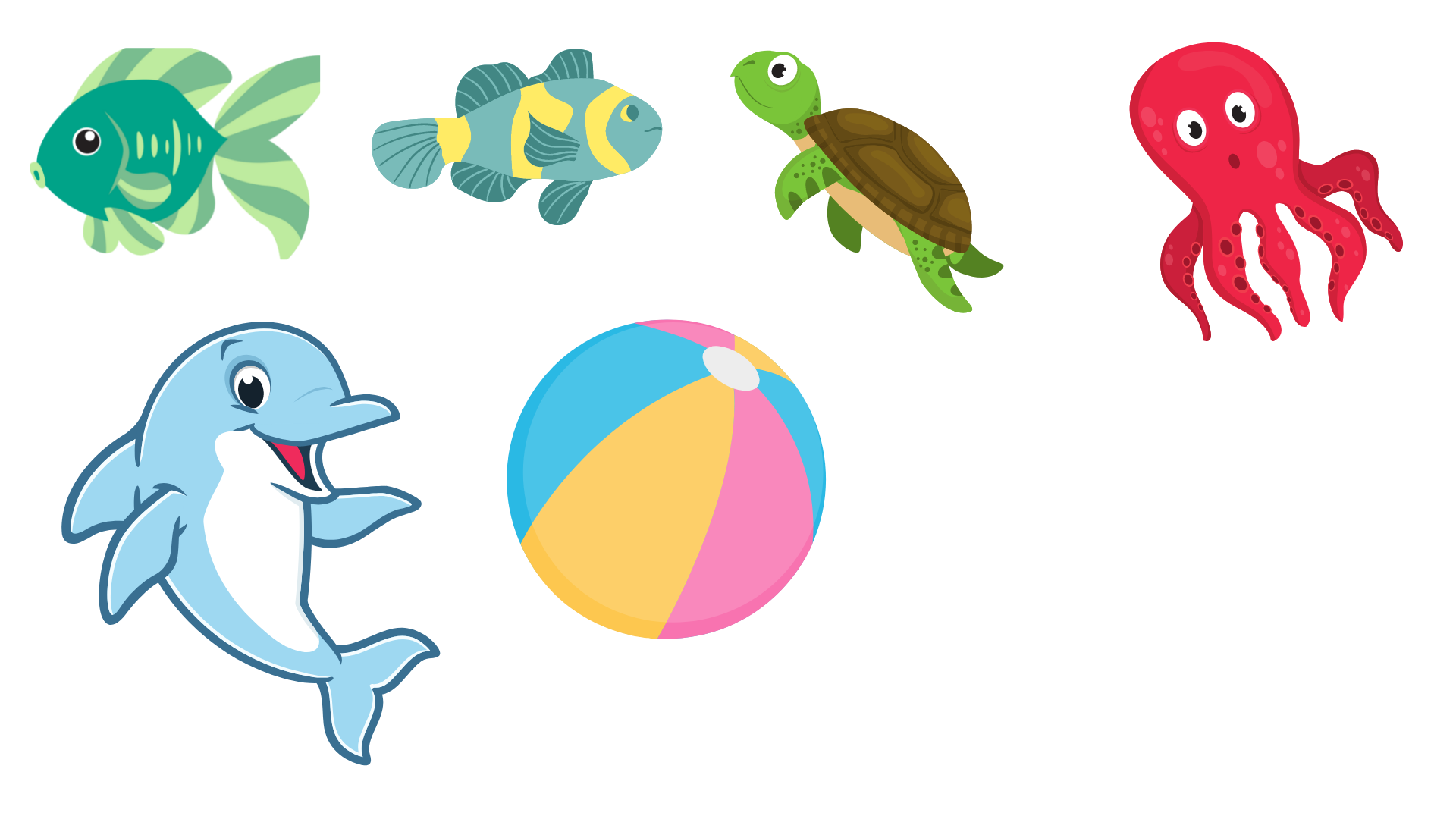 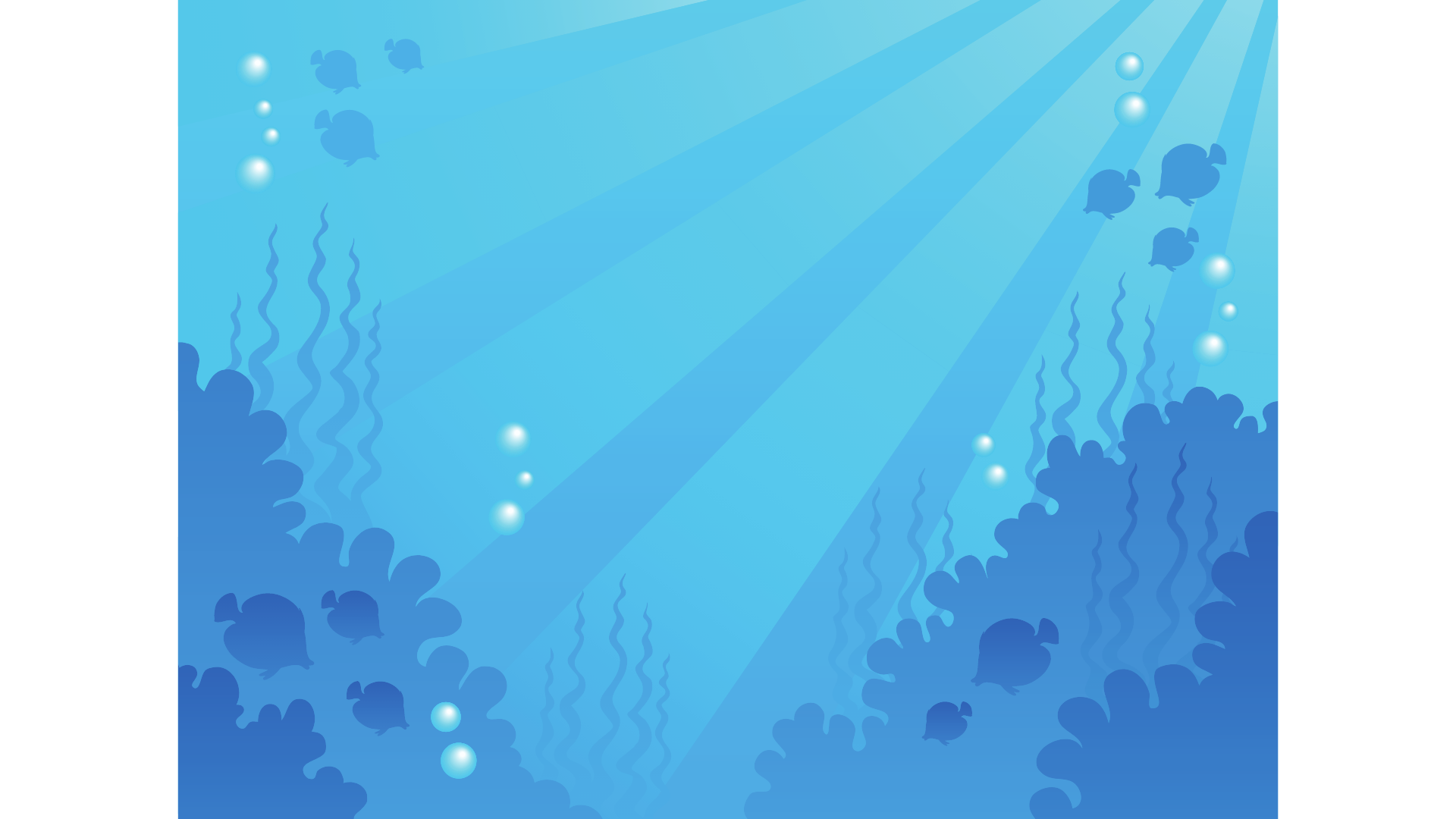 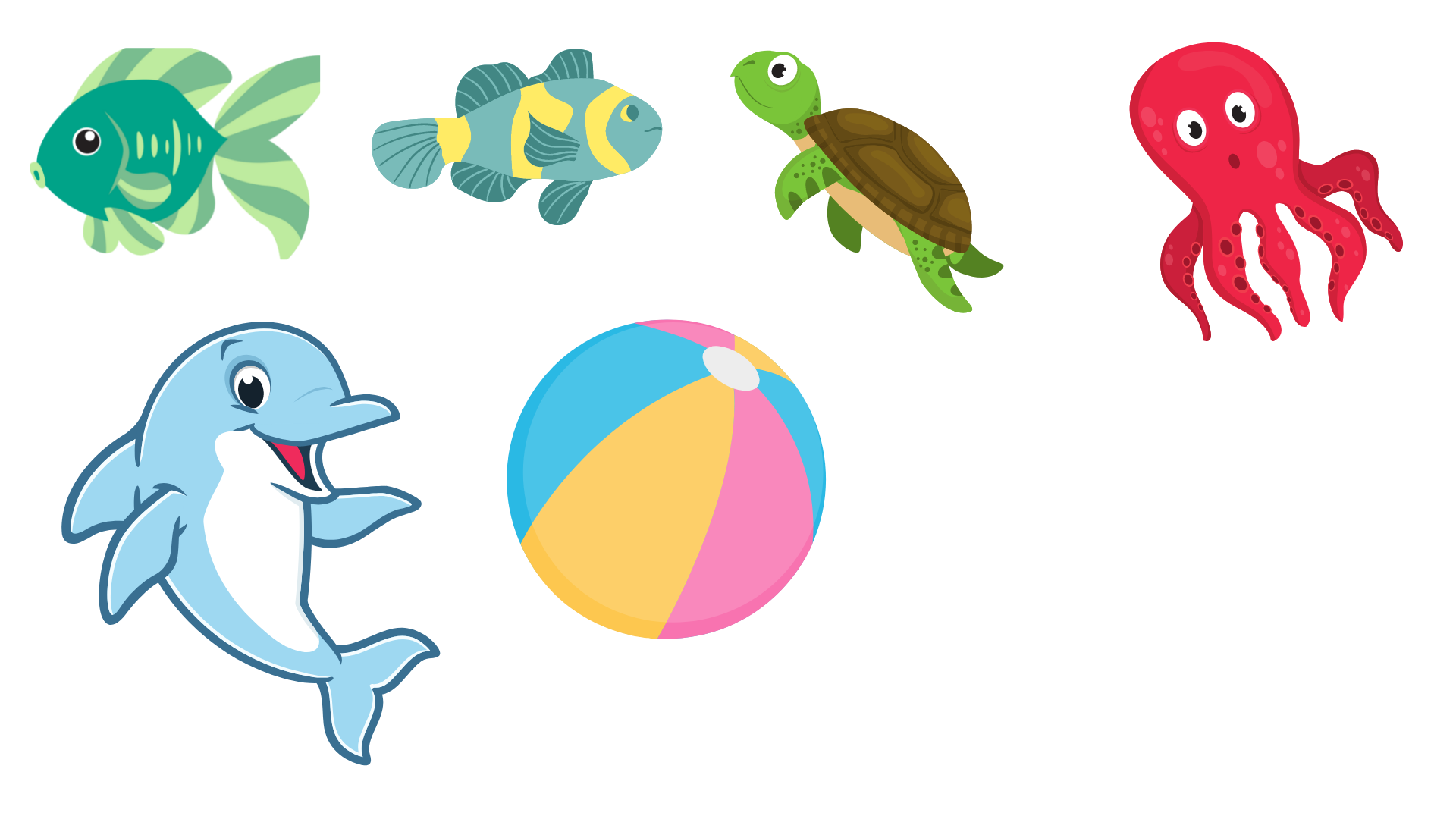 Bạn cá heo con đang bị lạc ở 1 vùng biển xa xôi. Để trở về nhà, bạn cá heo con phải vượt qua một chặng đường dài với nhiều loài vật hung dữ. Em hãy giúp bạn cá heo đánh bại các loài vật đó để trở về nhà an toàn nhé!
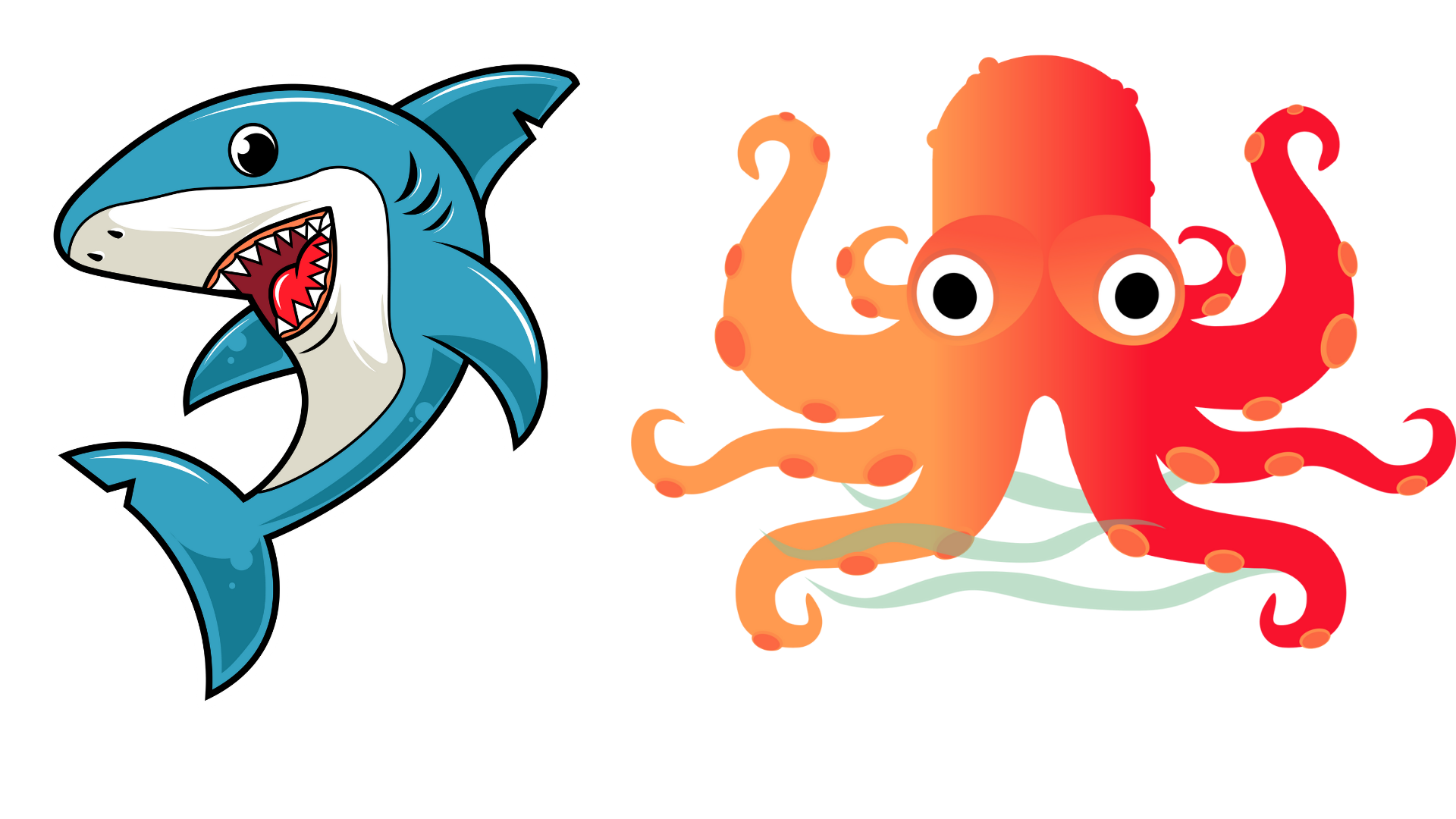 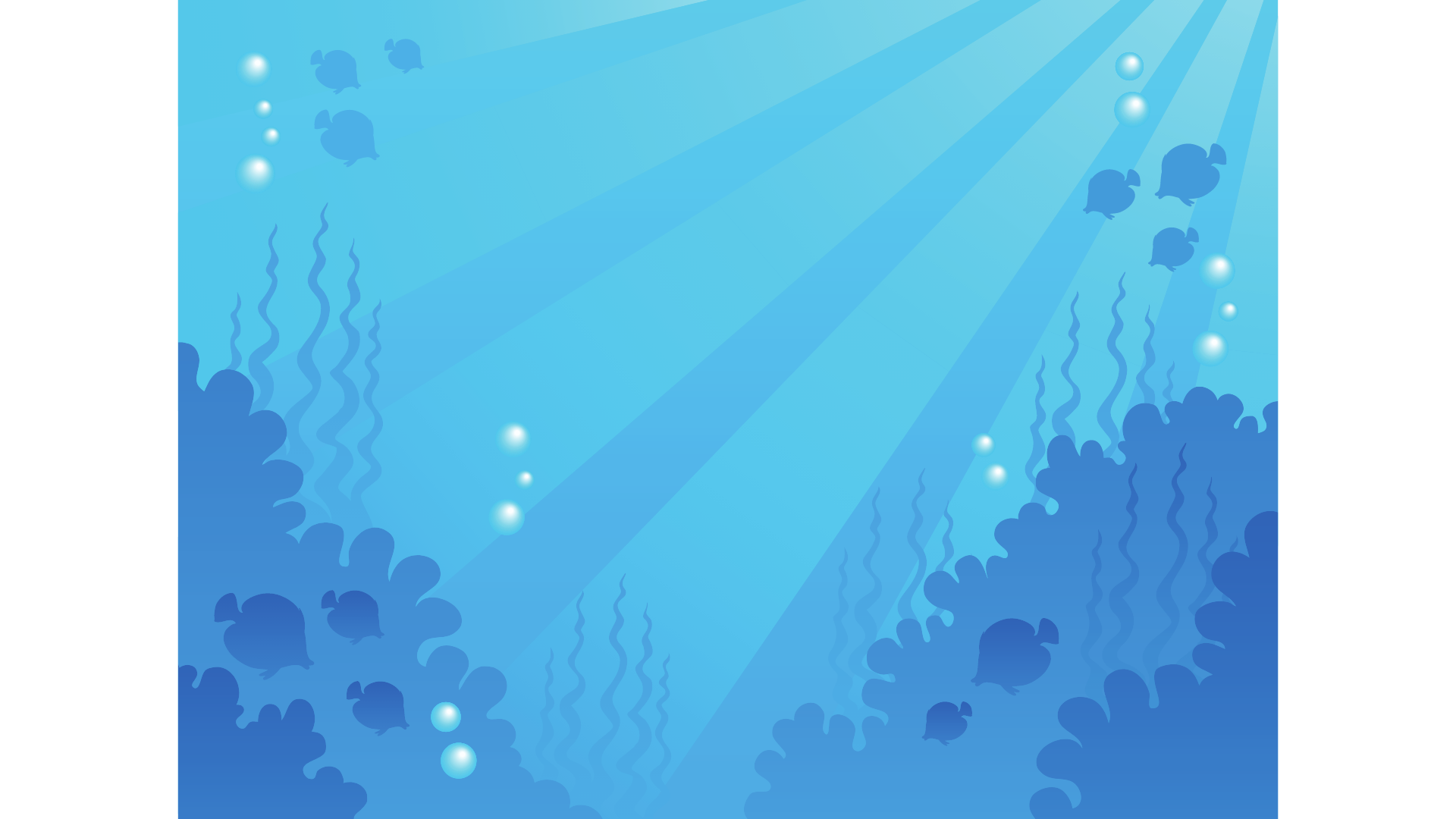 Tính nhẩm: 30 x 2 = ?
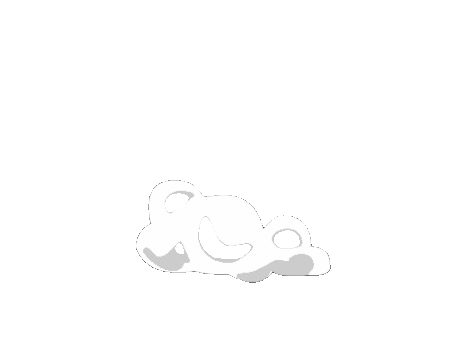 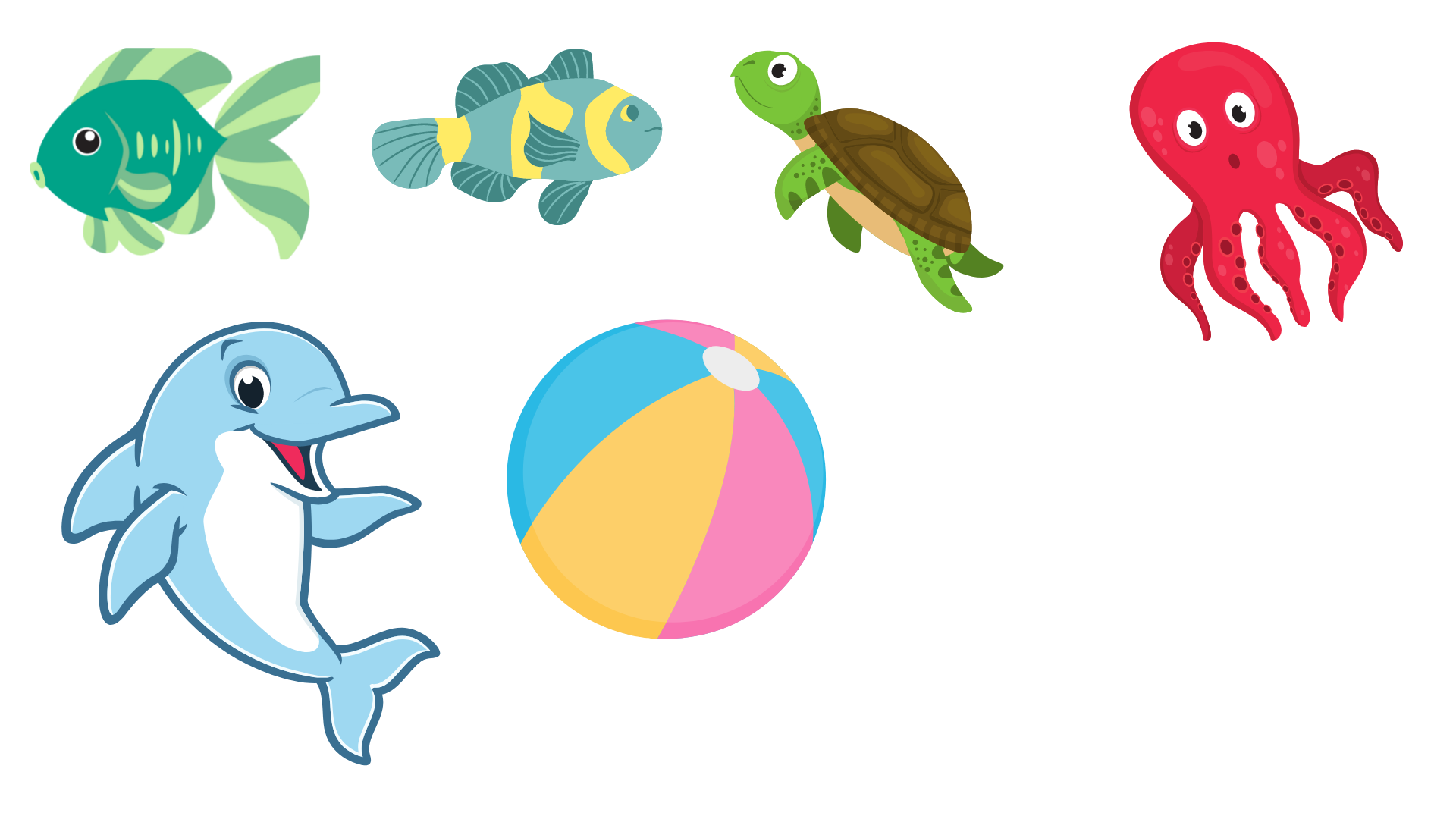 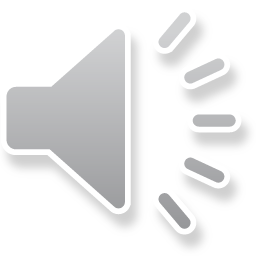 60
60
40
40
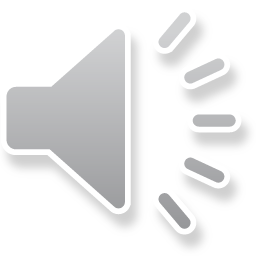 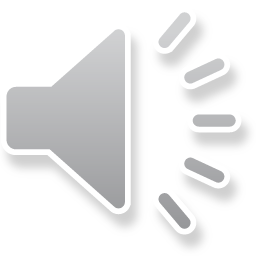 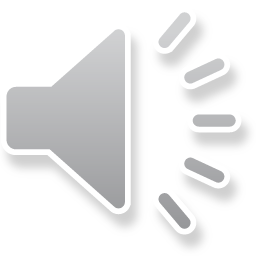 50
50
90
90
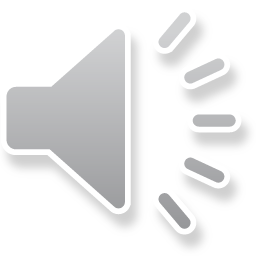 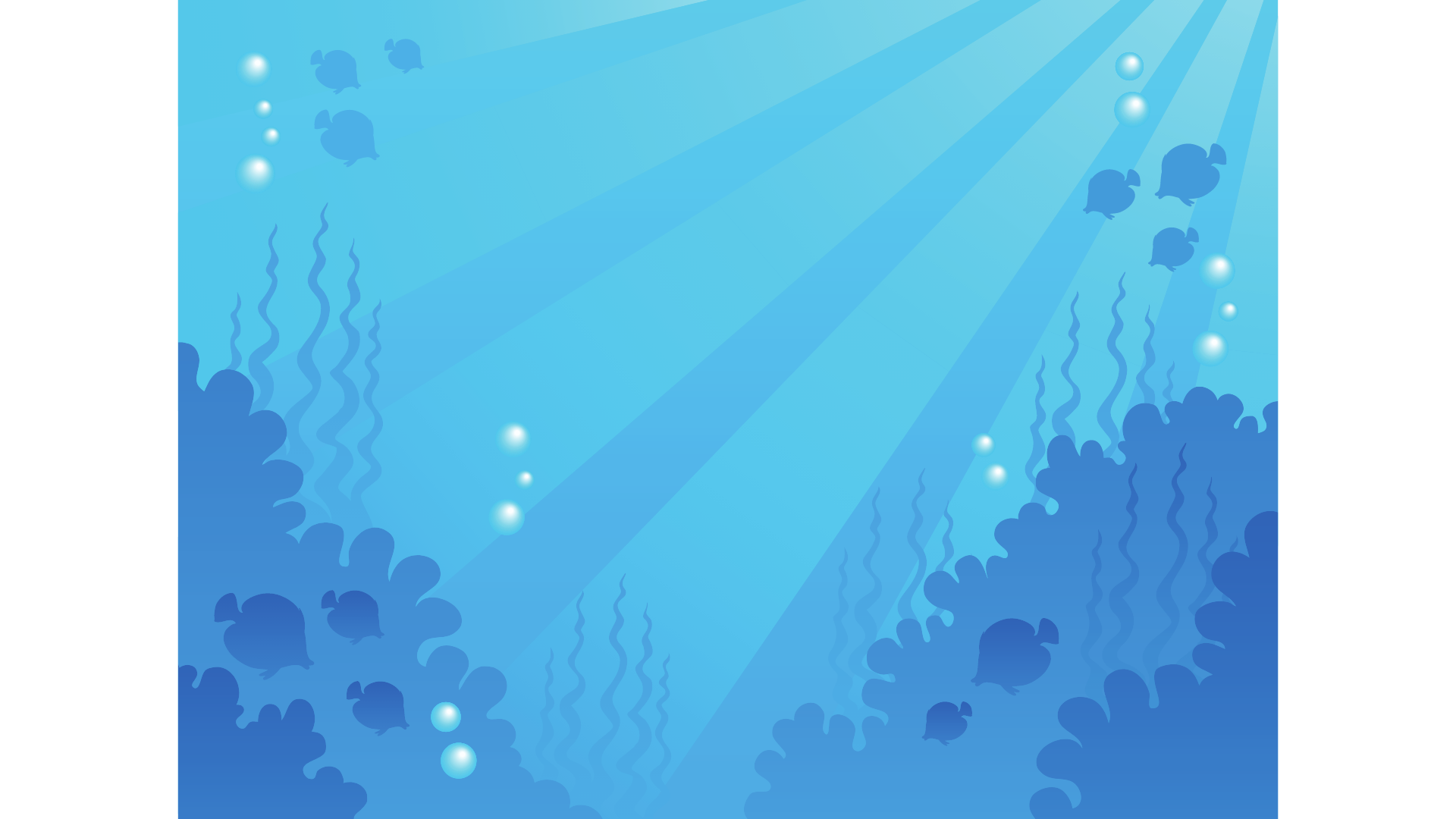 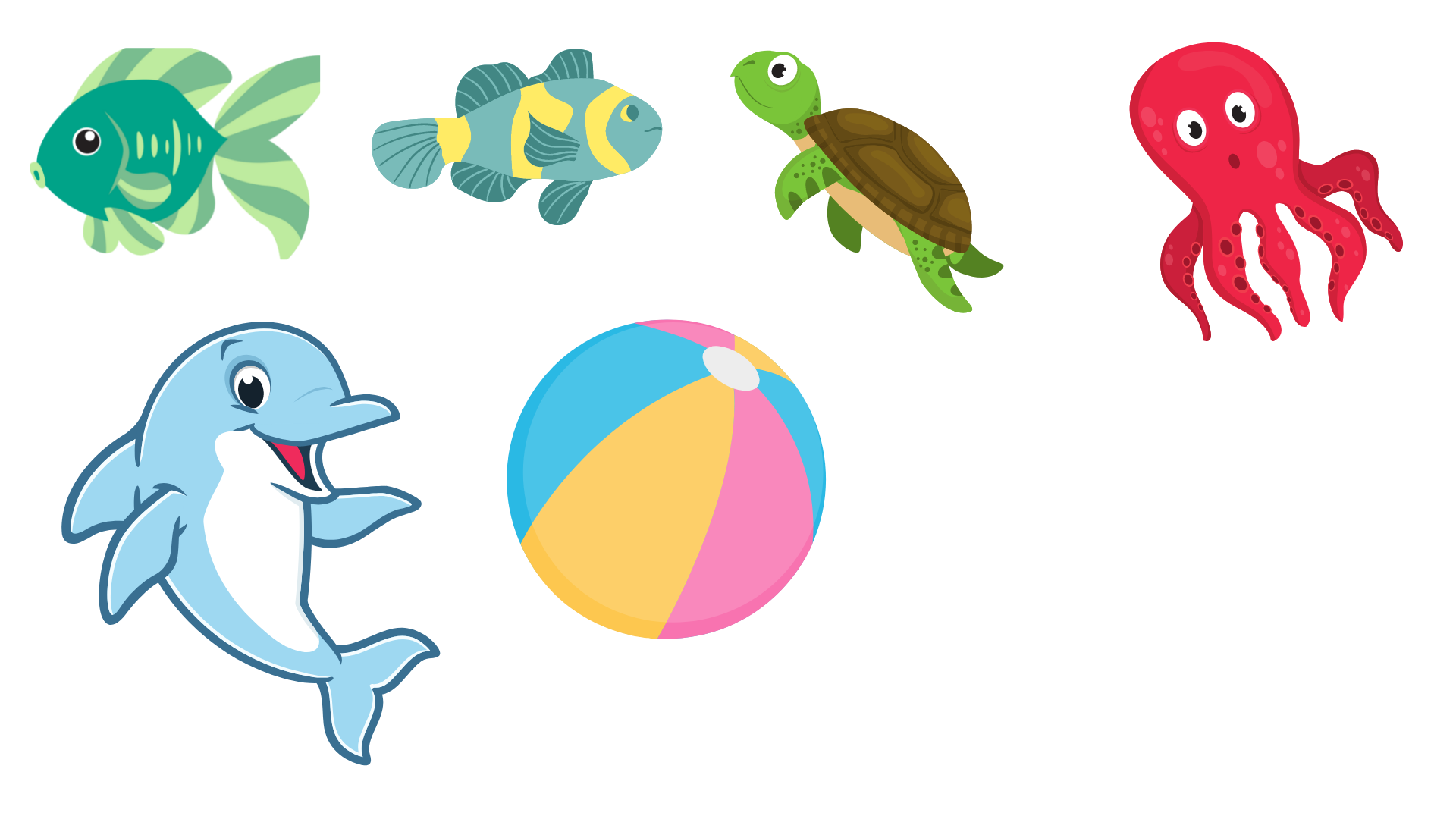 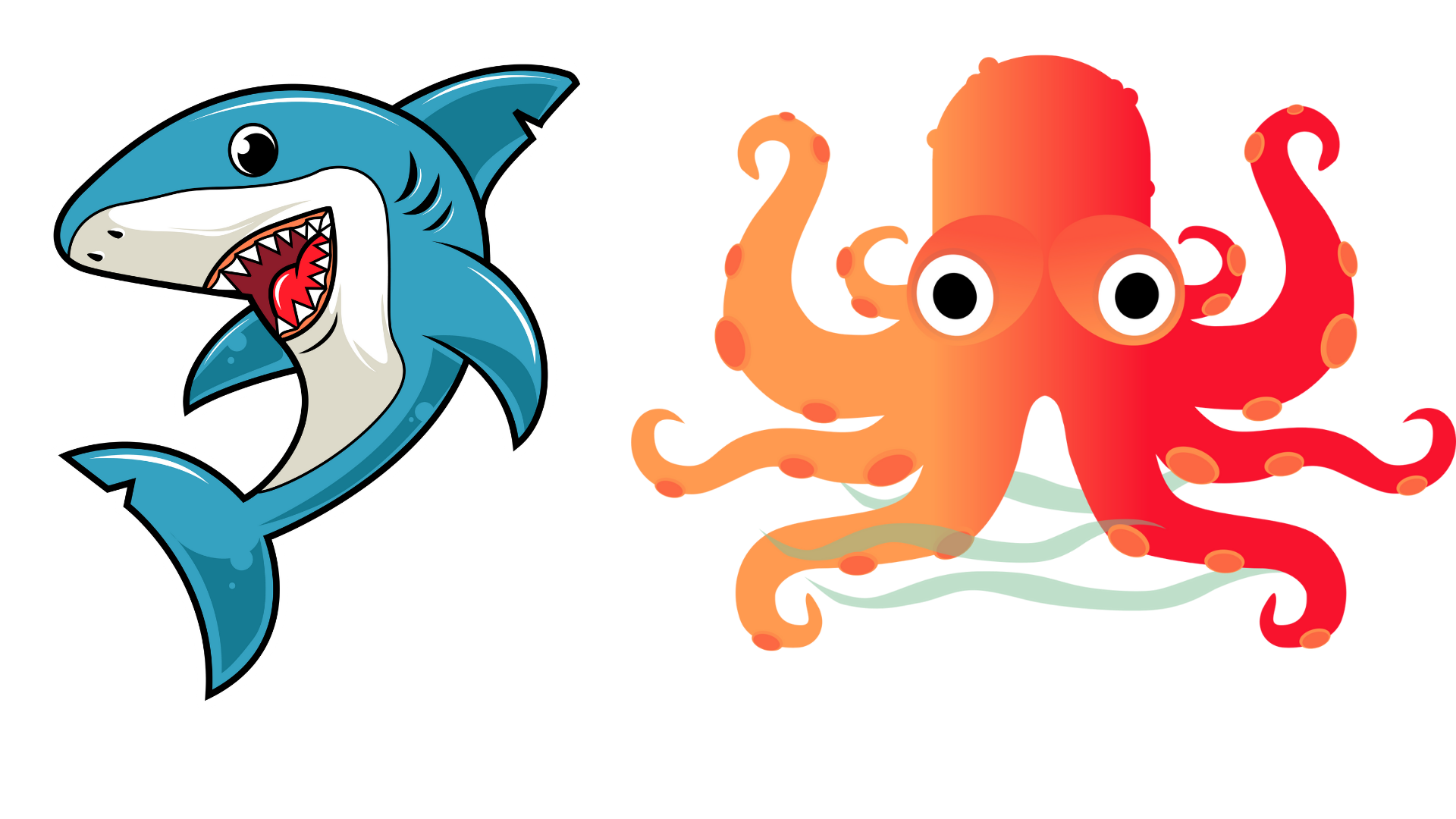 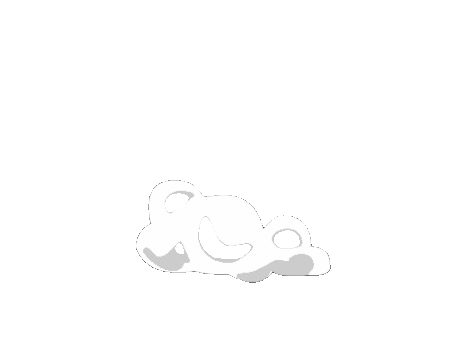 Lan có 5 tá bút chì. Hỏi Lan có bao nhiêu cái bút chì?
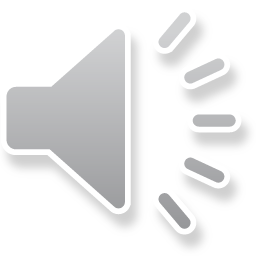 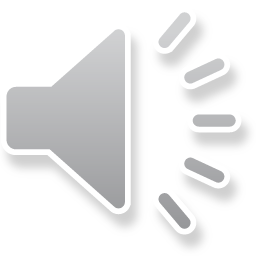 40
60
50
40
60
50
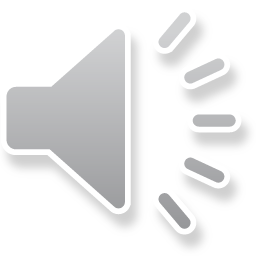 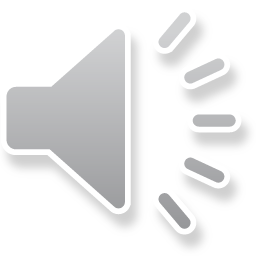 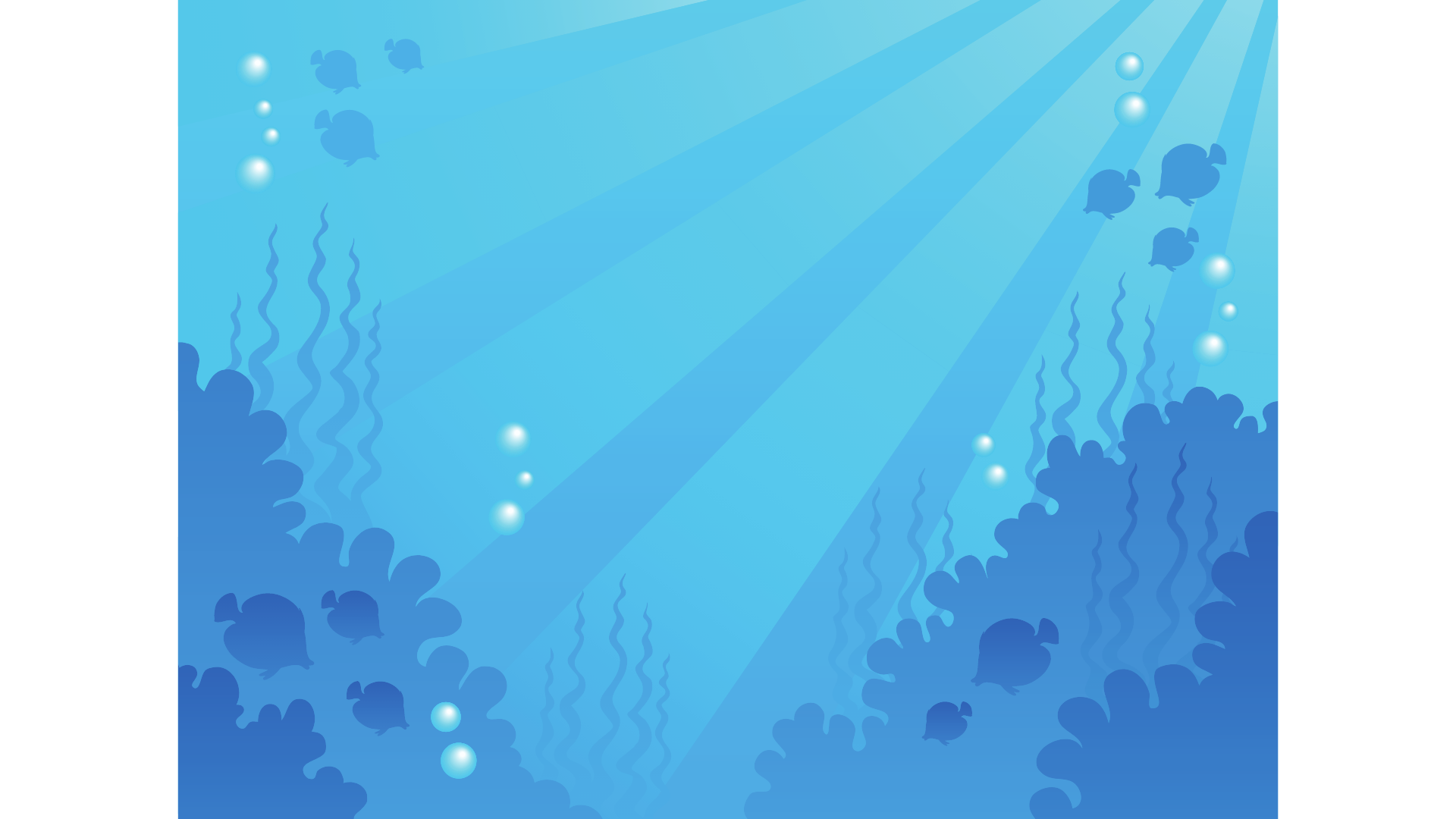 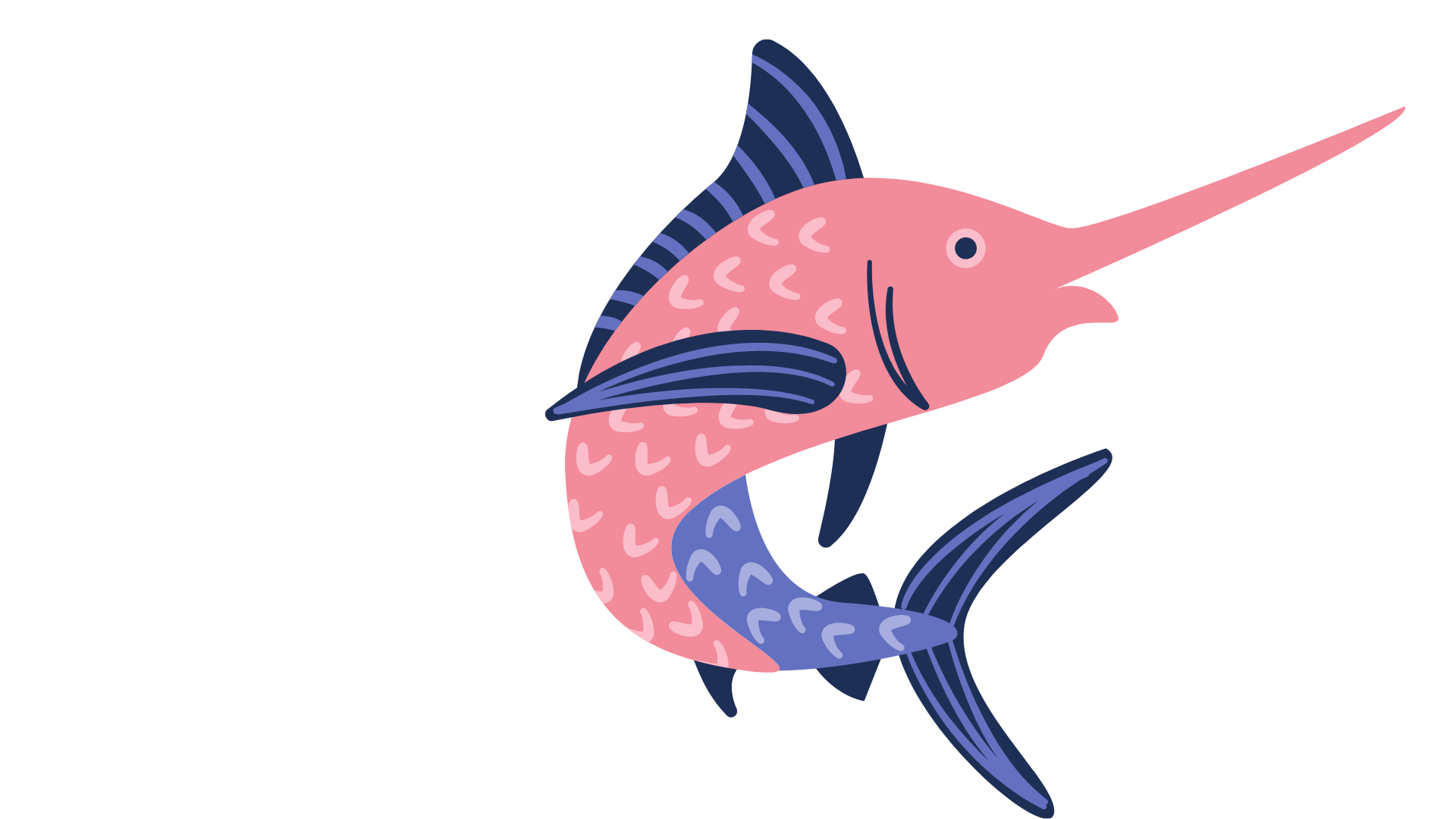 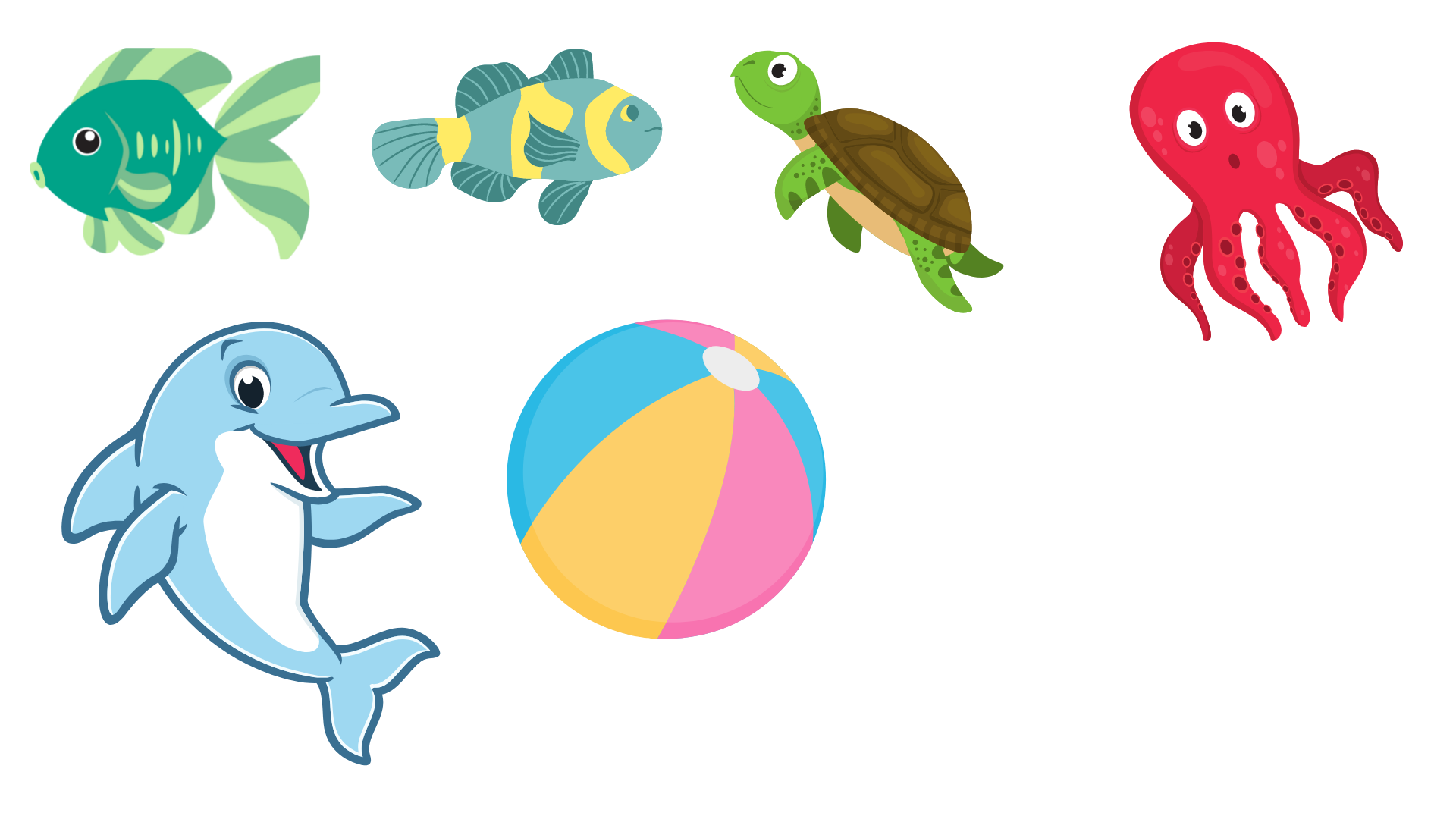 Lâm có 3 tá hòn bi. Hỏi Lan có bao nhiêu hòn bi?
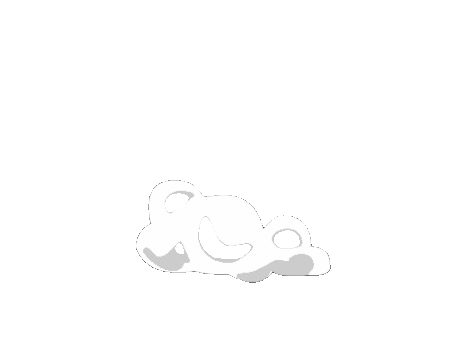 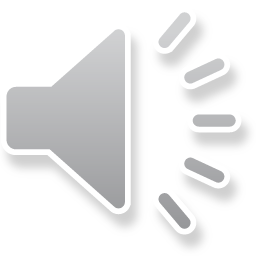 48
24
24
48
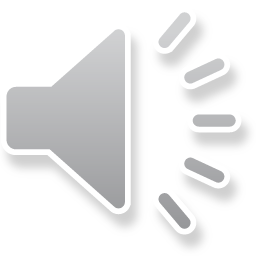 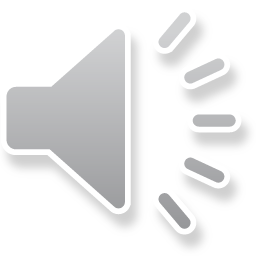 36
36
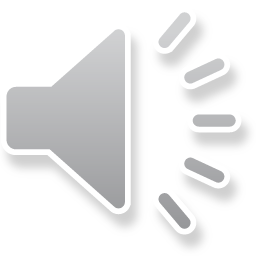 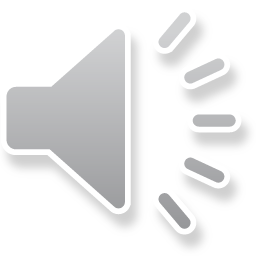 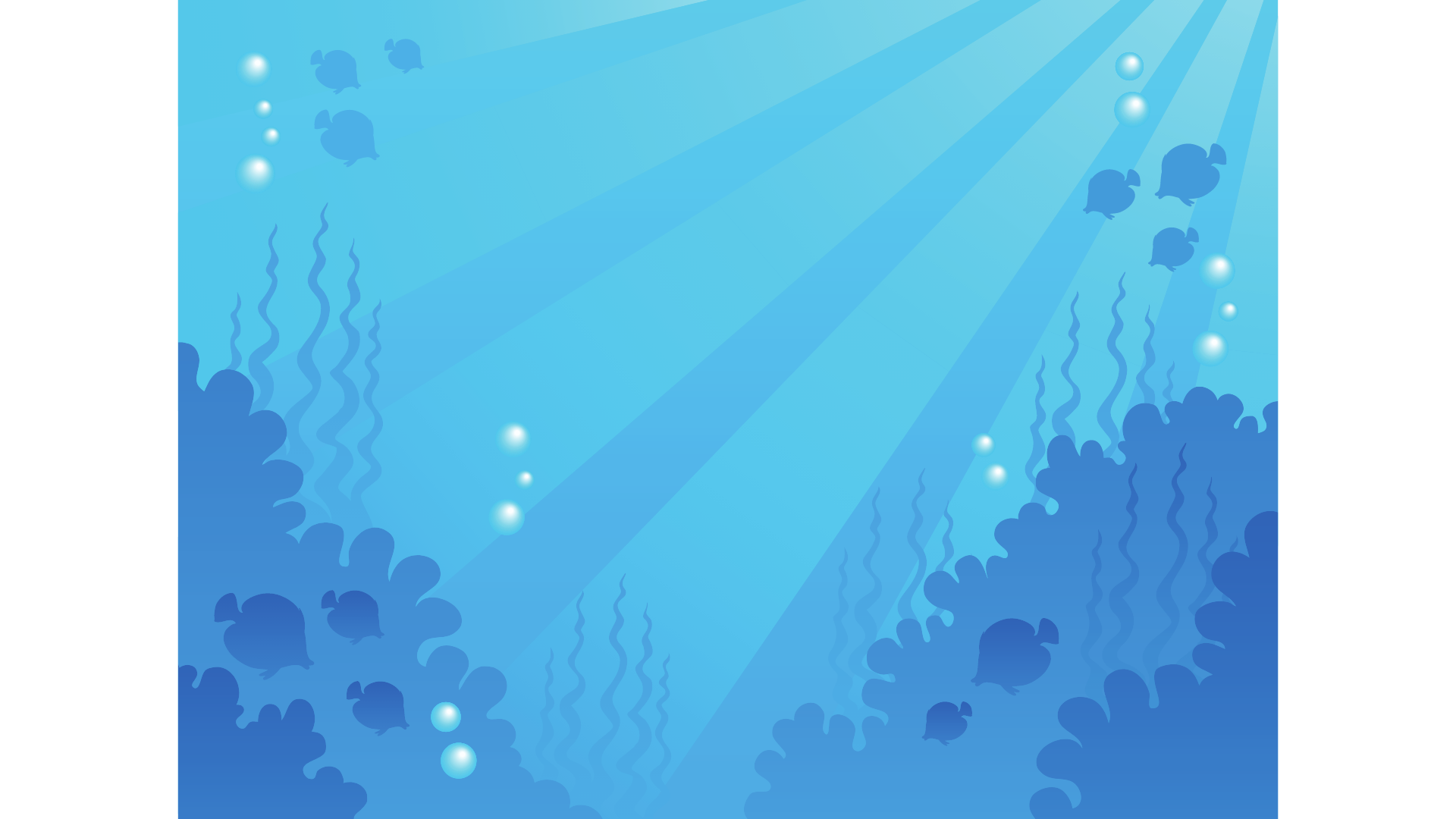 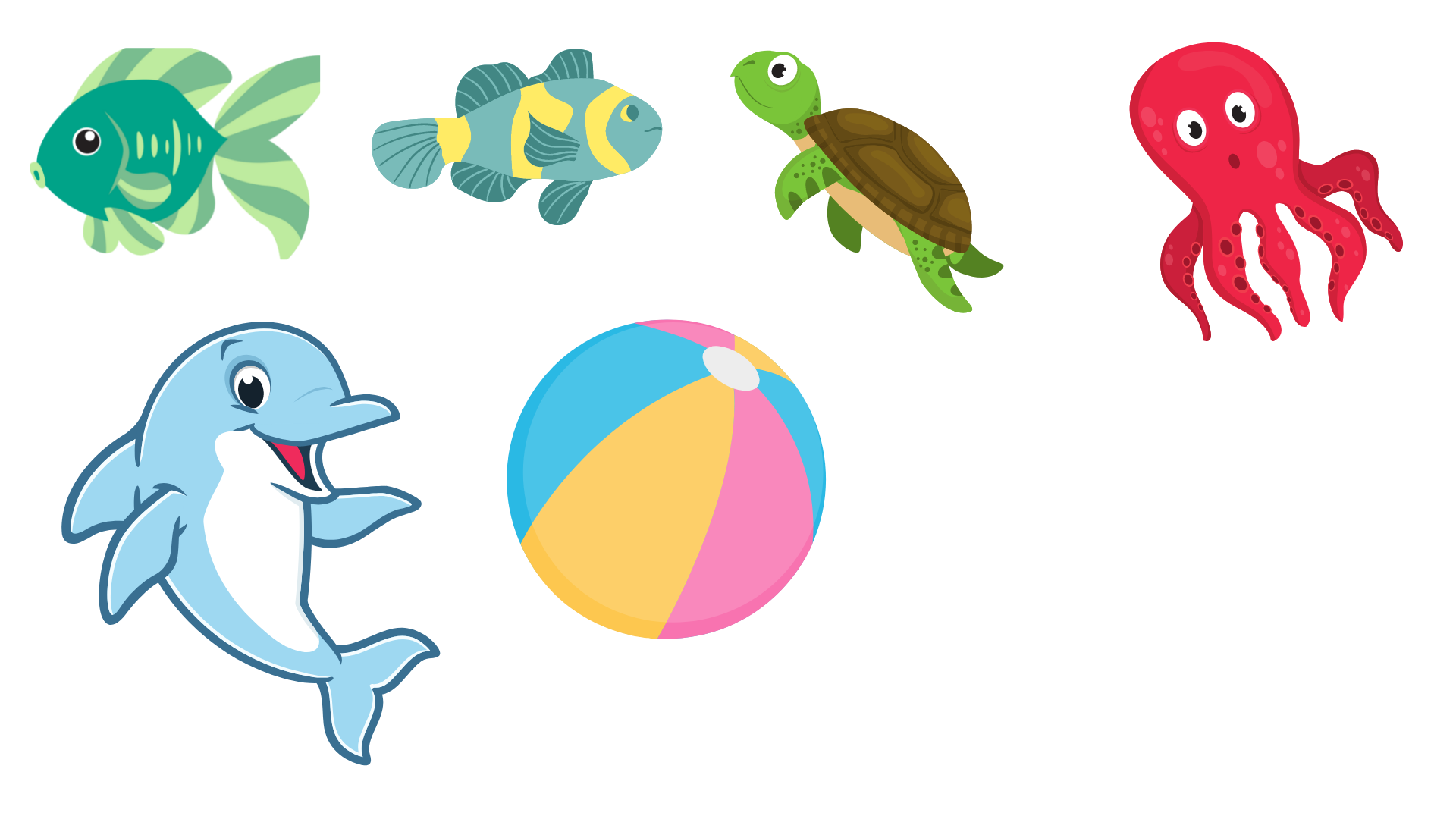 Cảm ơn các bạn đã giúp mình đánh bại các loài vật hung dữ đó nhé!
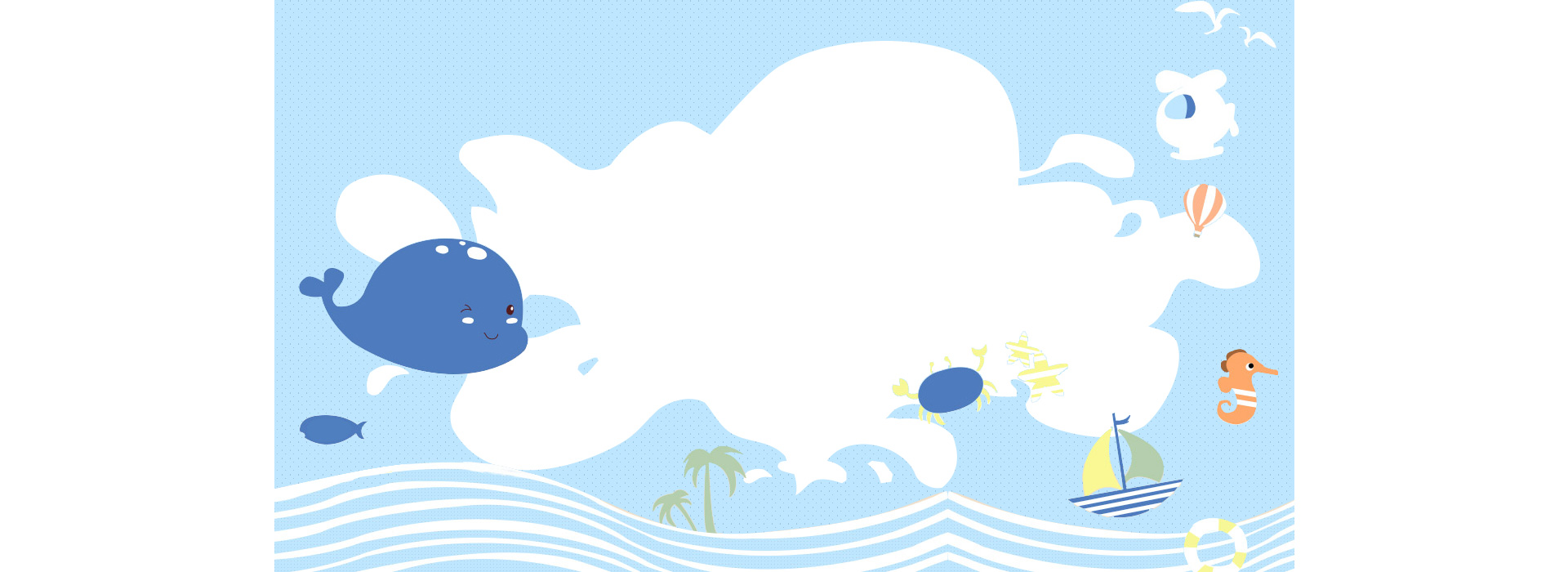 Toán
Bài 24
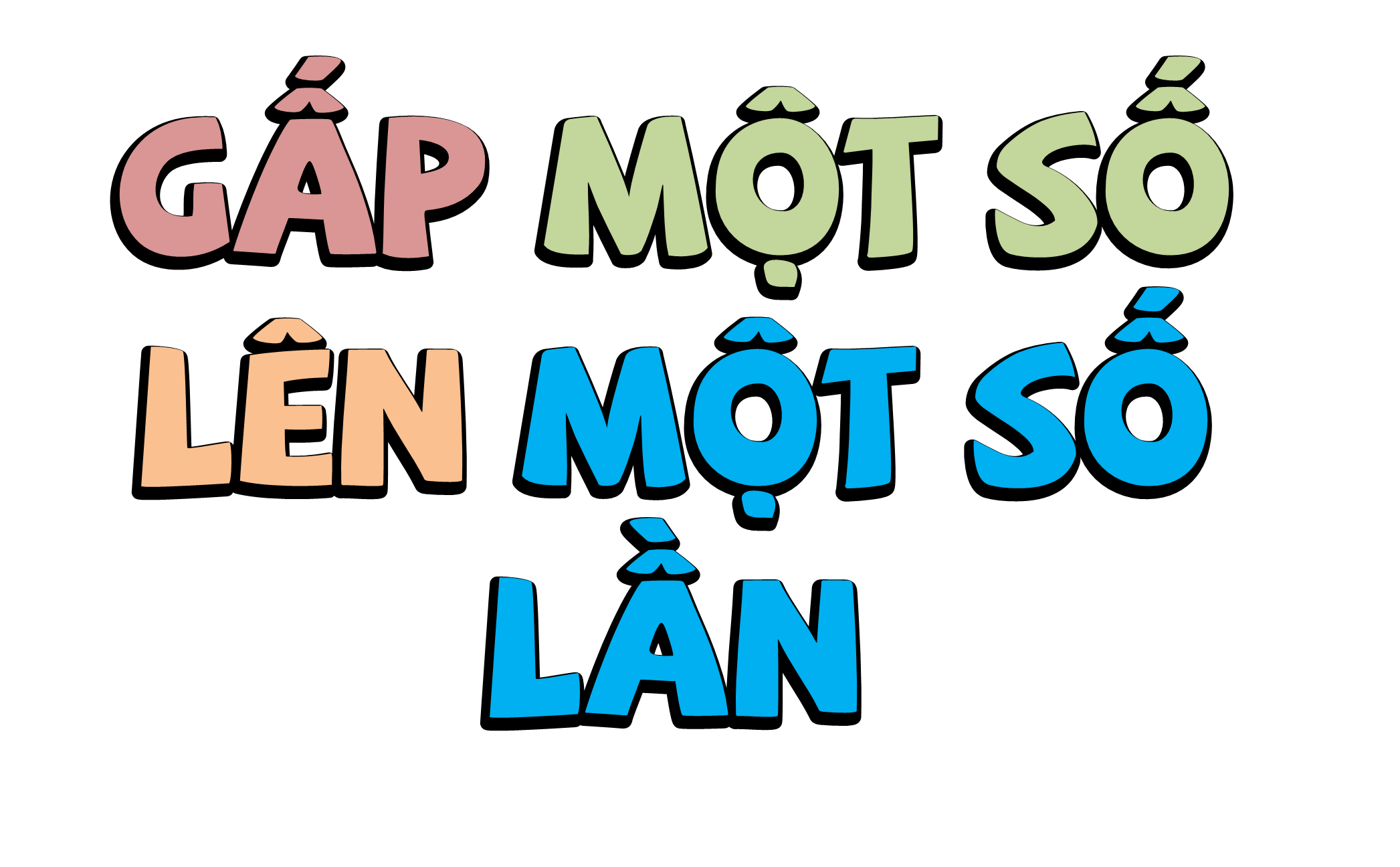 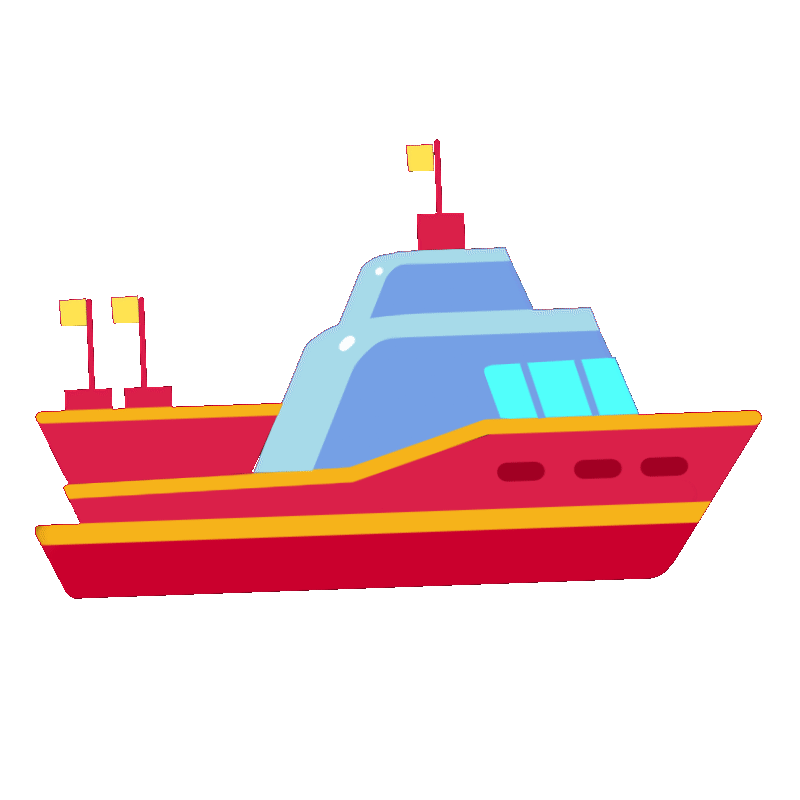 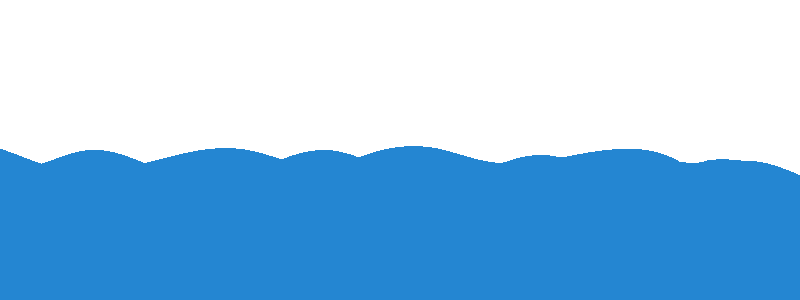 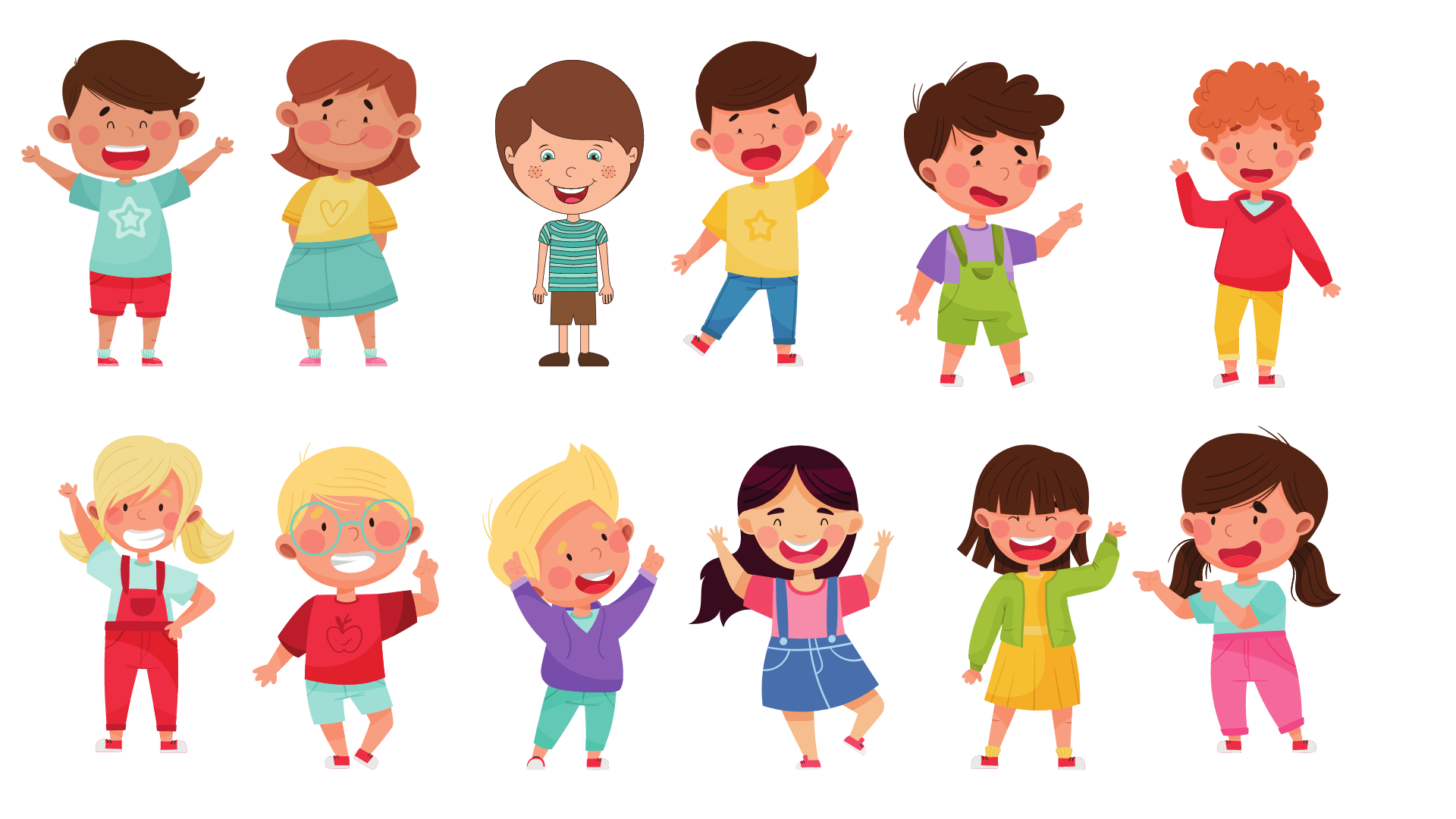 KHÁM PHÁ
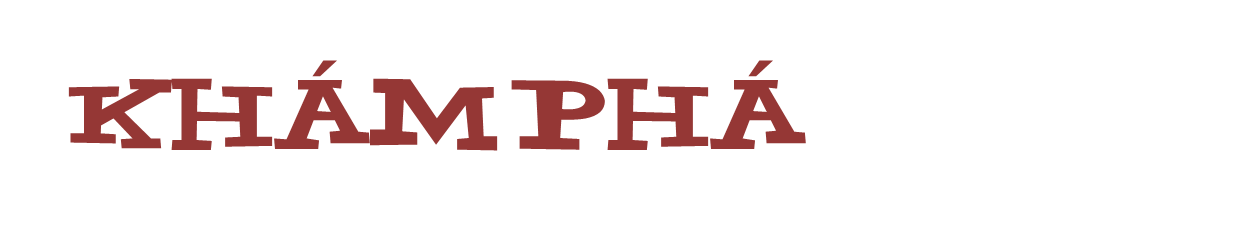 Việt có 6 quả táo. Số táo của Mai gấp 4 lần số táo của Việt. Hỏi Mai có bao nhiêu quả táo?
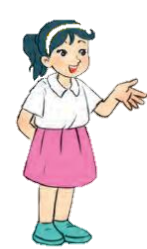 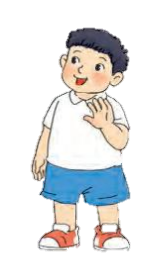 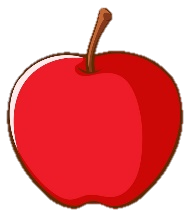 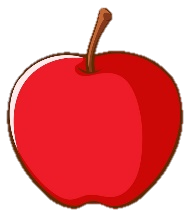 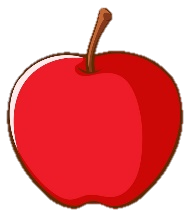 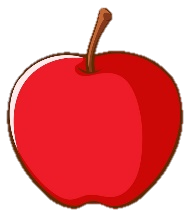 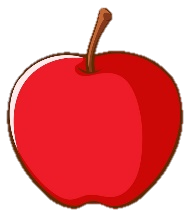 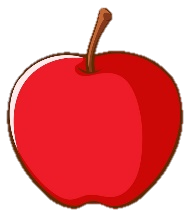 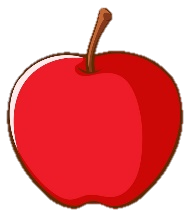 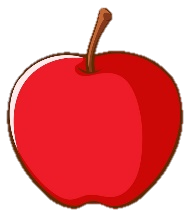 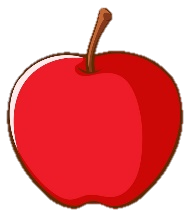 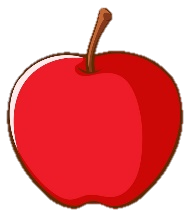 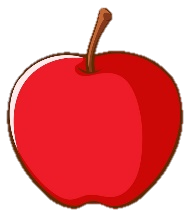 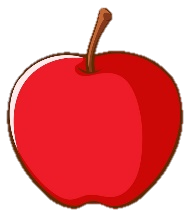 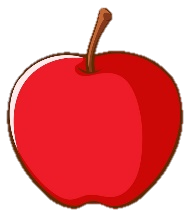 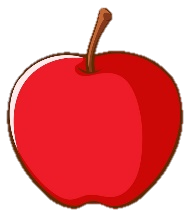 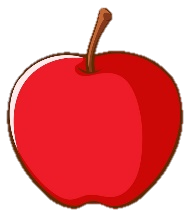 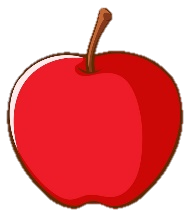 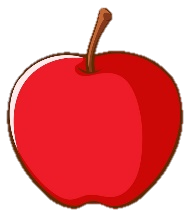 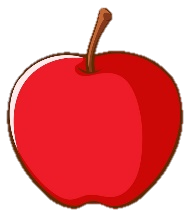 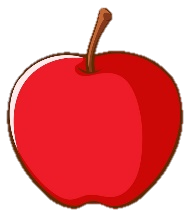 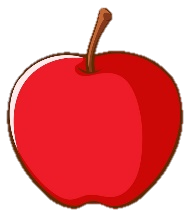 ? quả
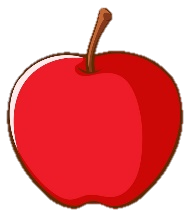 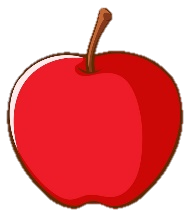 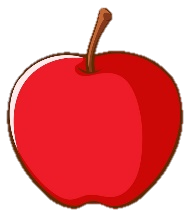 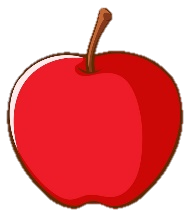 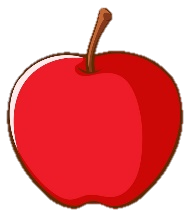 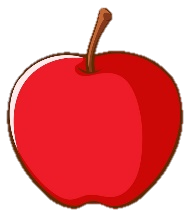 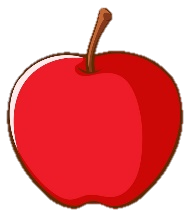 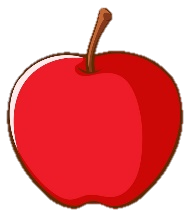 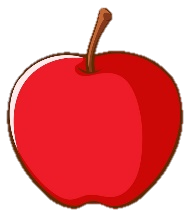 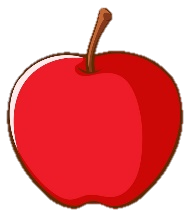 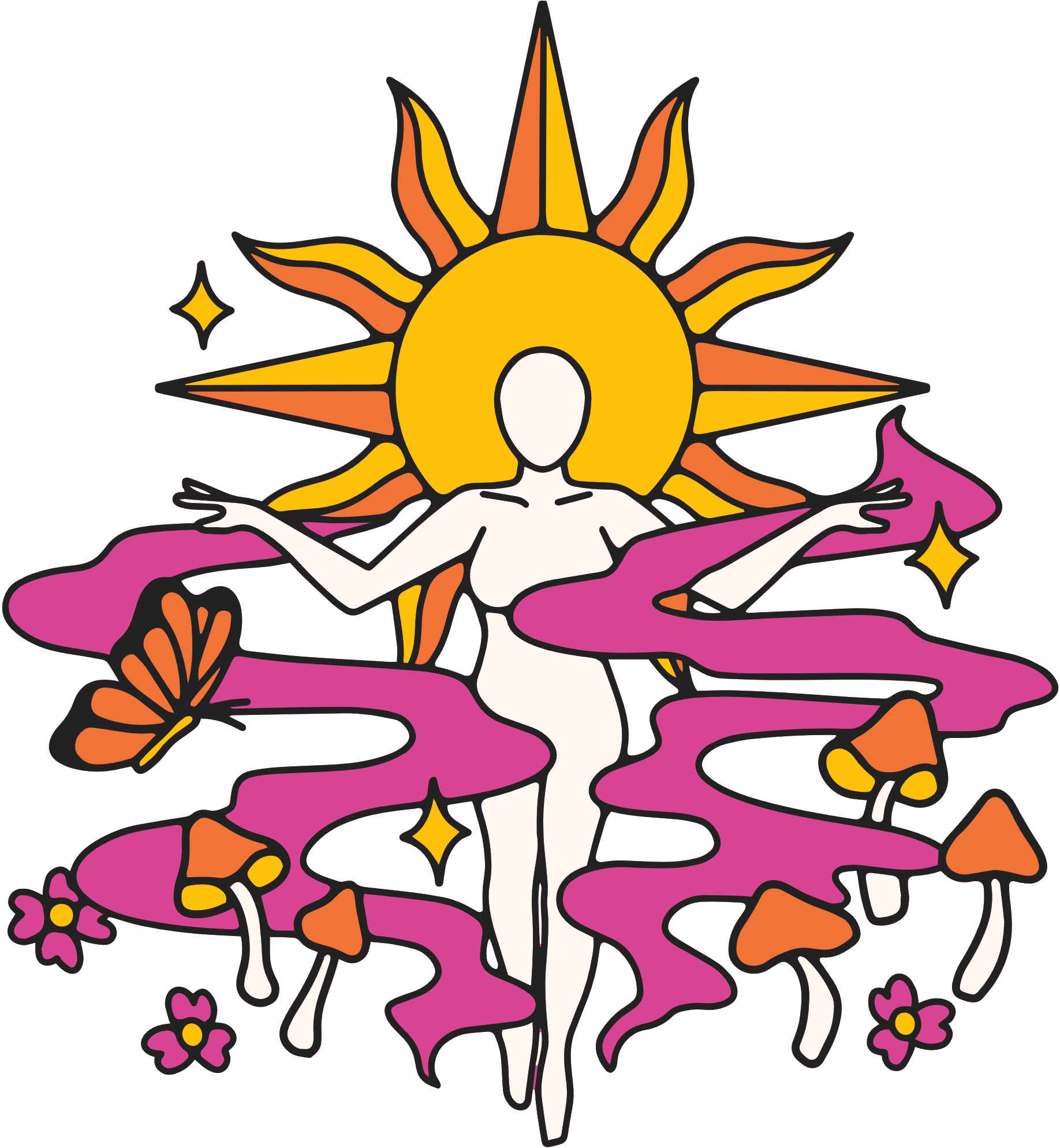 Tóm tắt
Khám phá
Việt có 6 quả táo. Số táo của Mai gấp 4 lần số táo của Việt. Hỏi Mai có bao nhiêu quả táo?
Bài giải
6 quả
Mai có số quả táo là:
6 x 4 = 24 (quả táo)
Đáp số: 24 quả táo
Việt
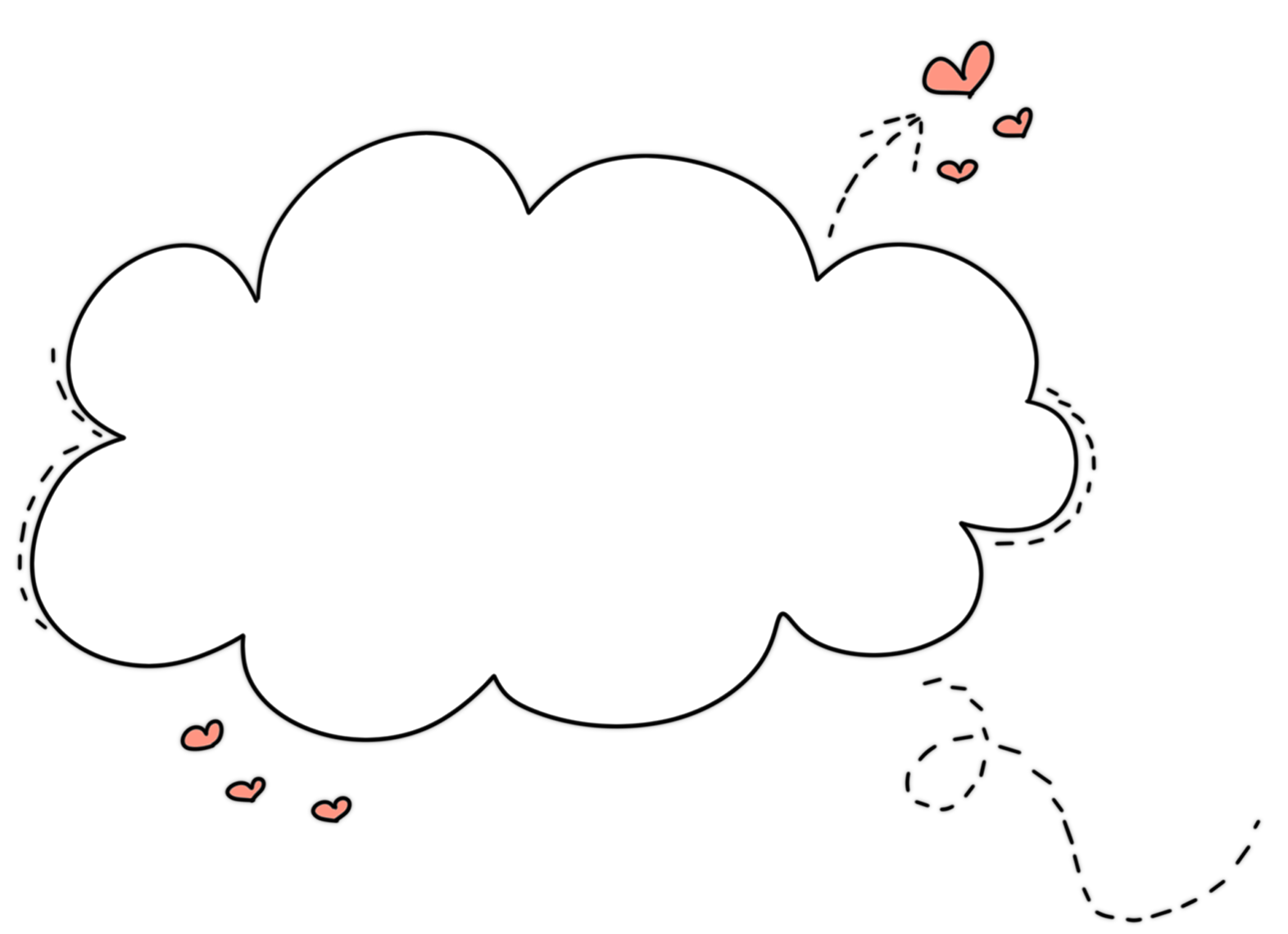 Mai
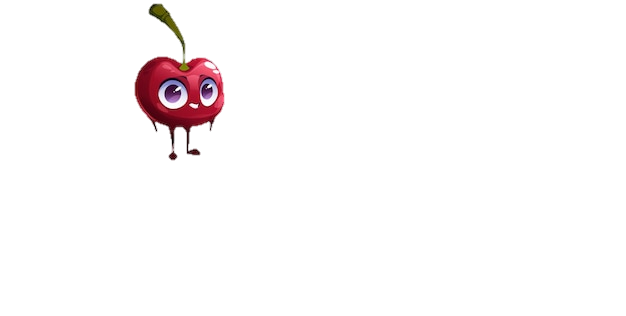 ? quả
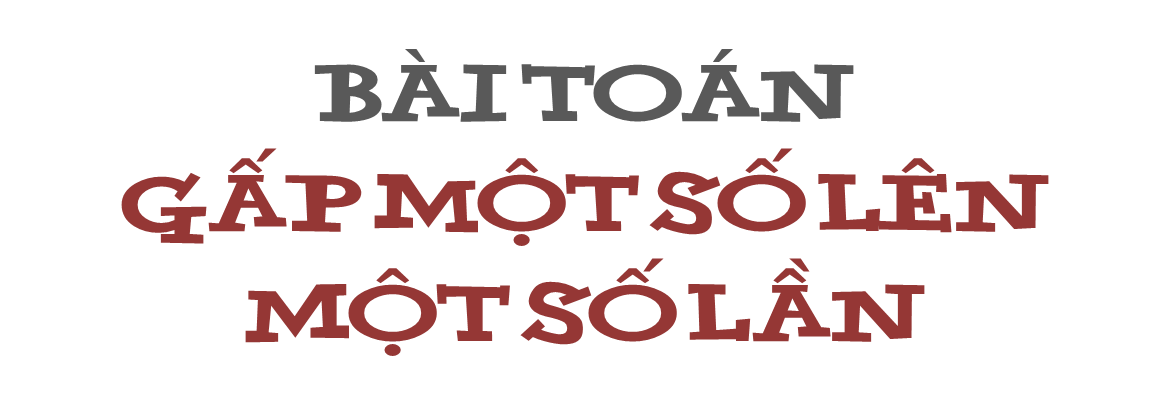 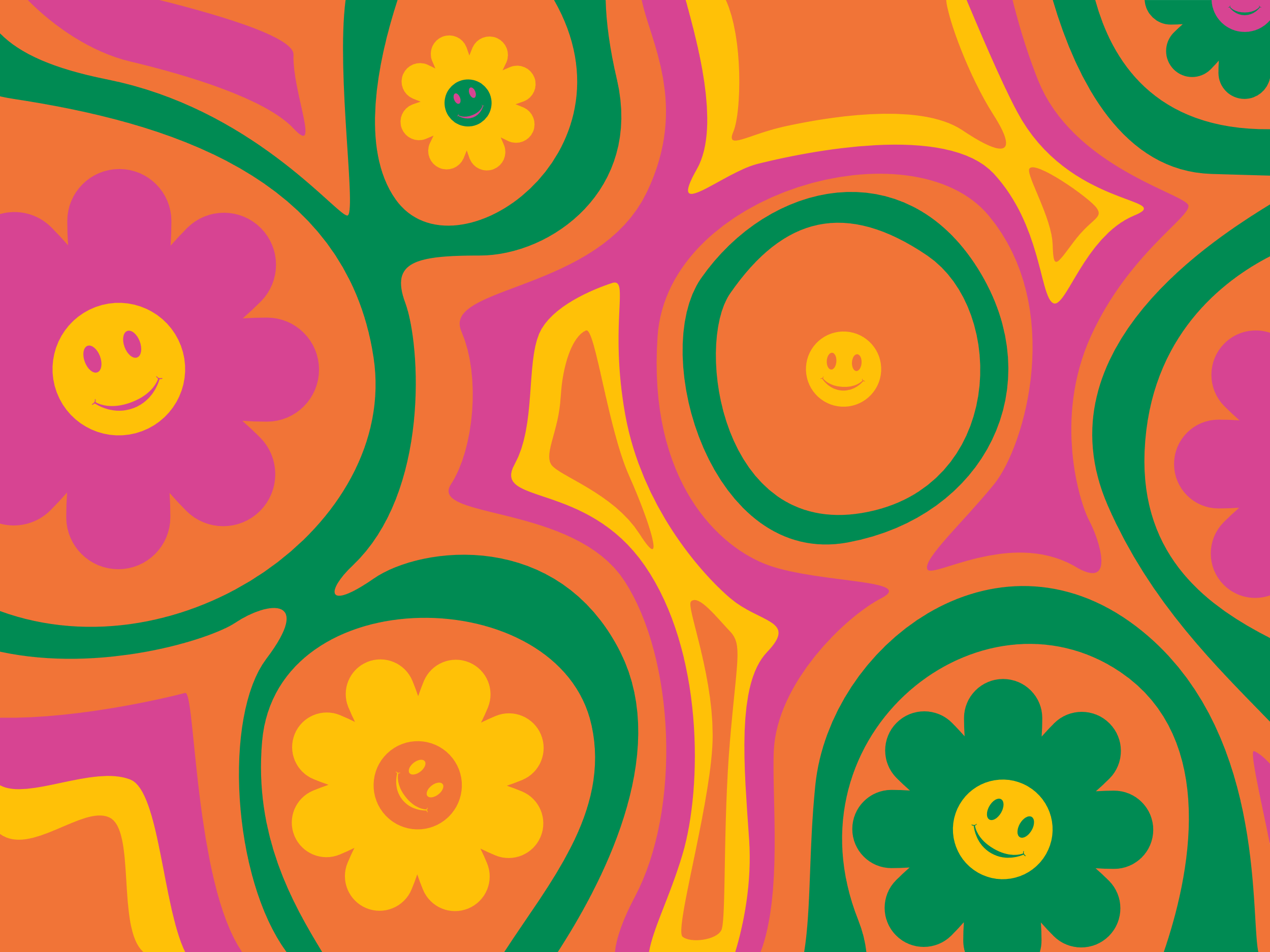 Muốn gấp một số lên một số lần ta làm gì?
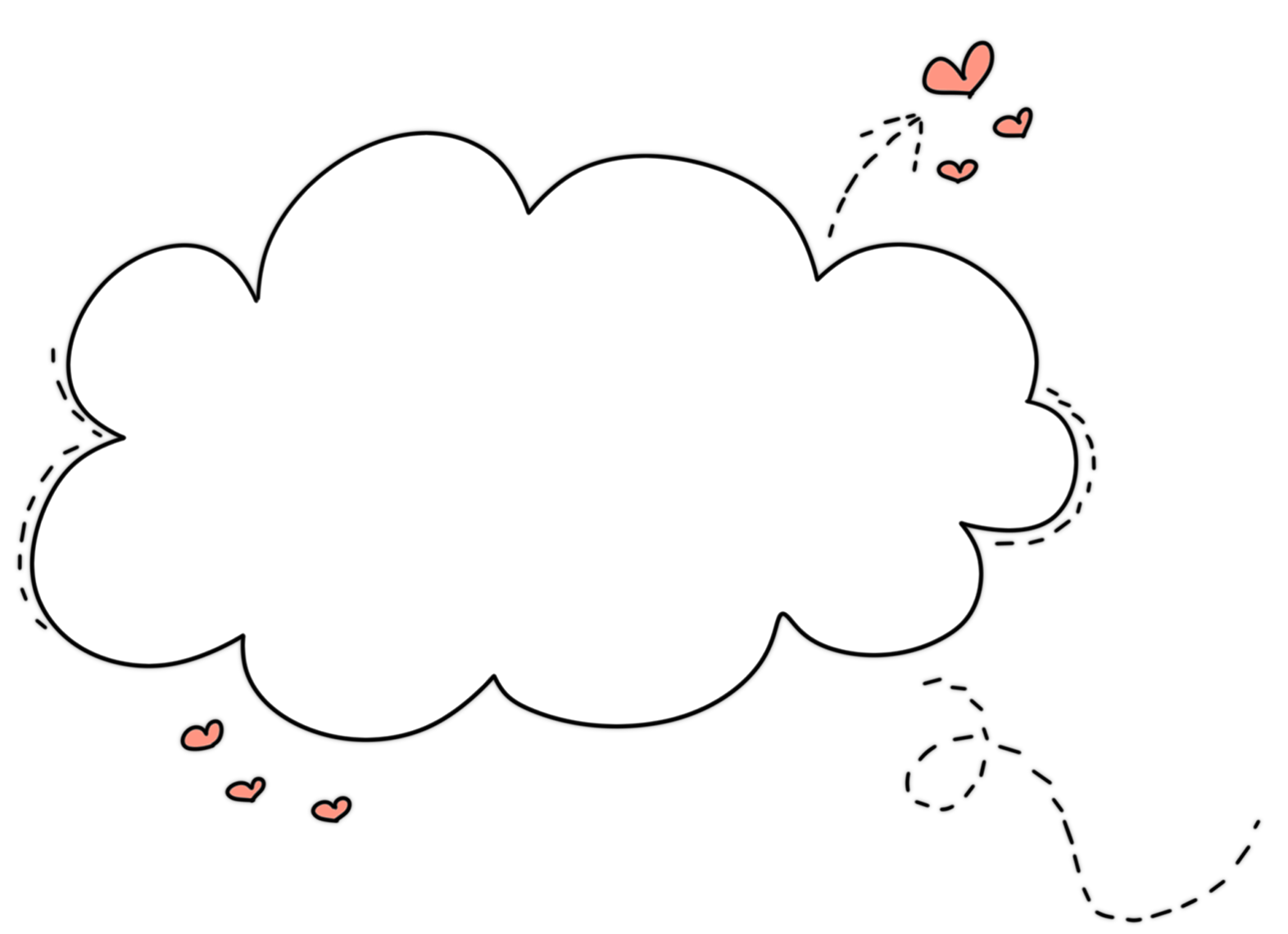 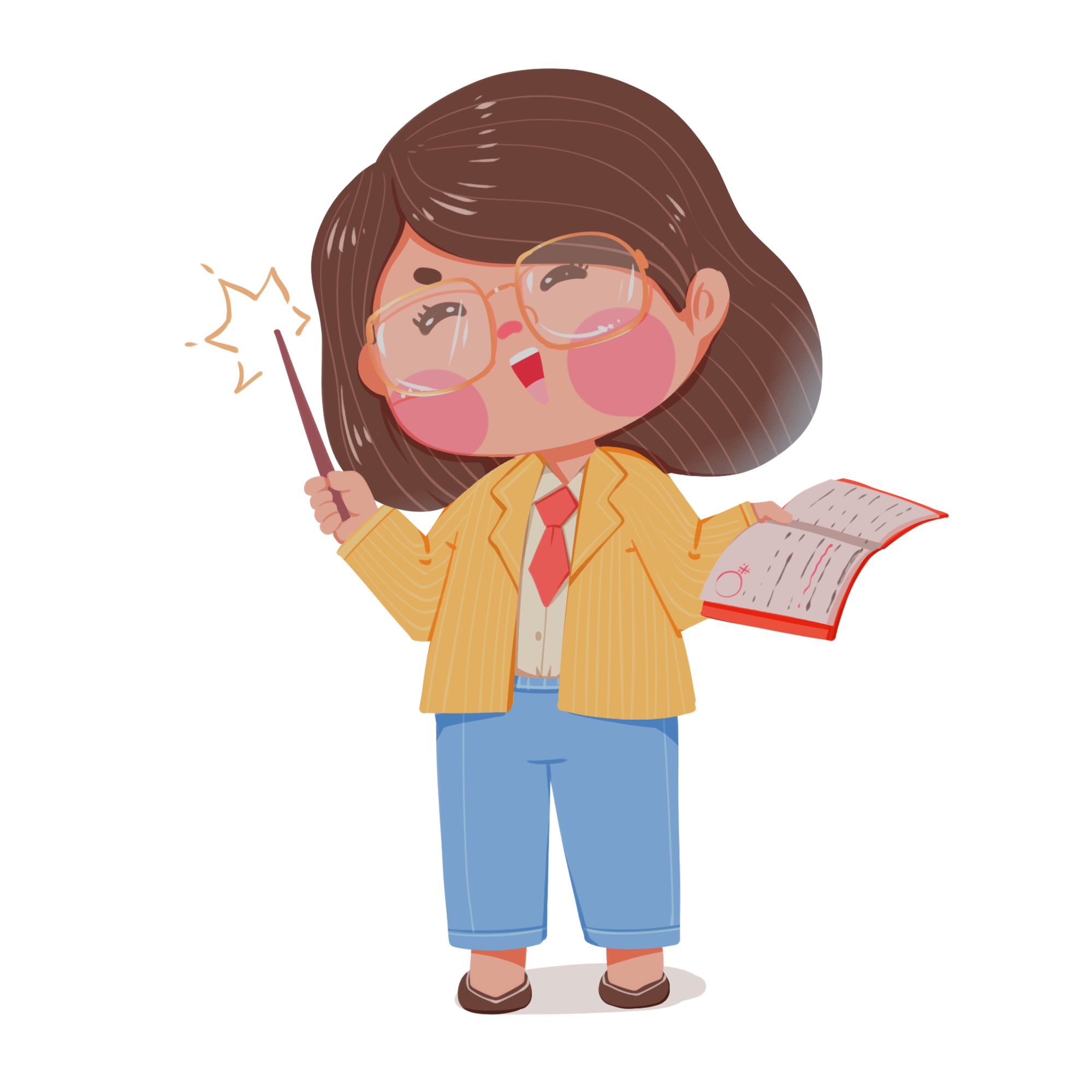 Muốn gấp một số lên một số lần, ta lấy số đó nhân với số lần
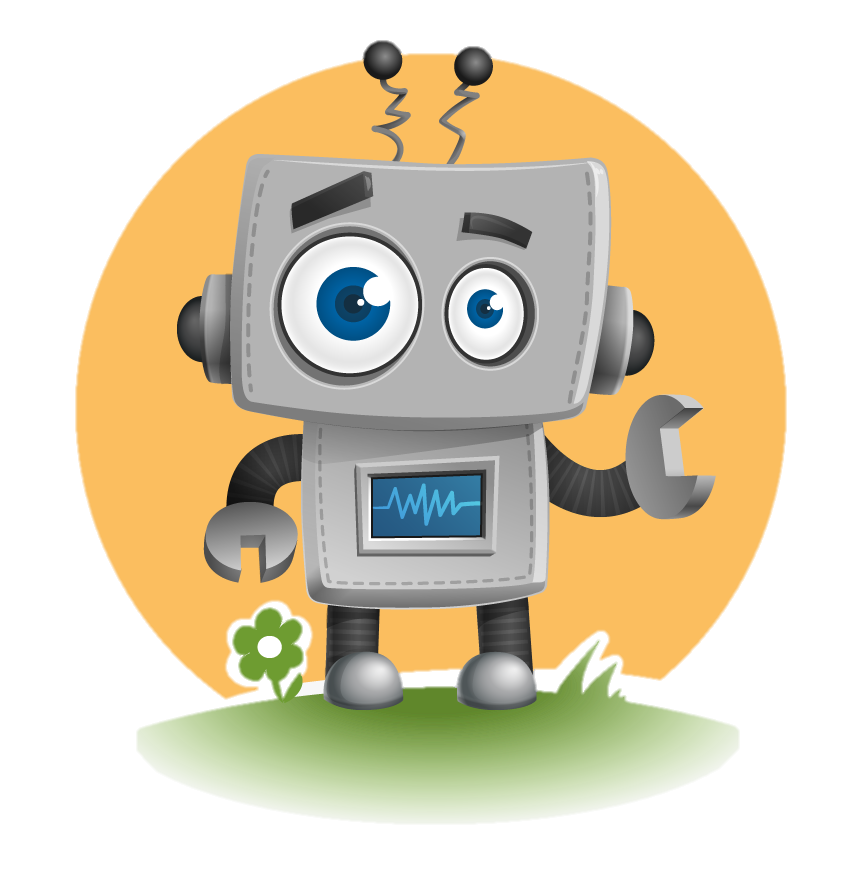 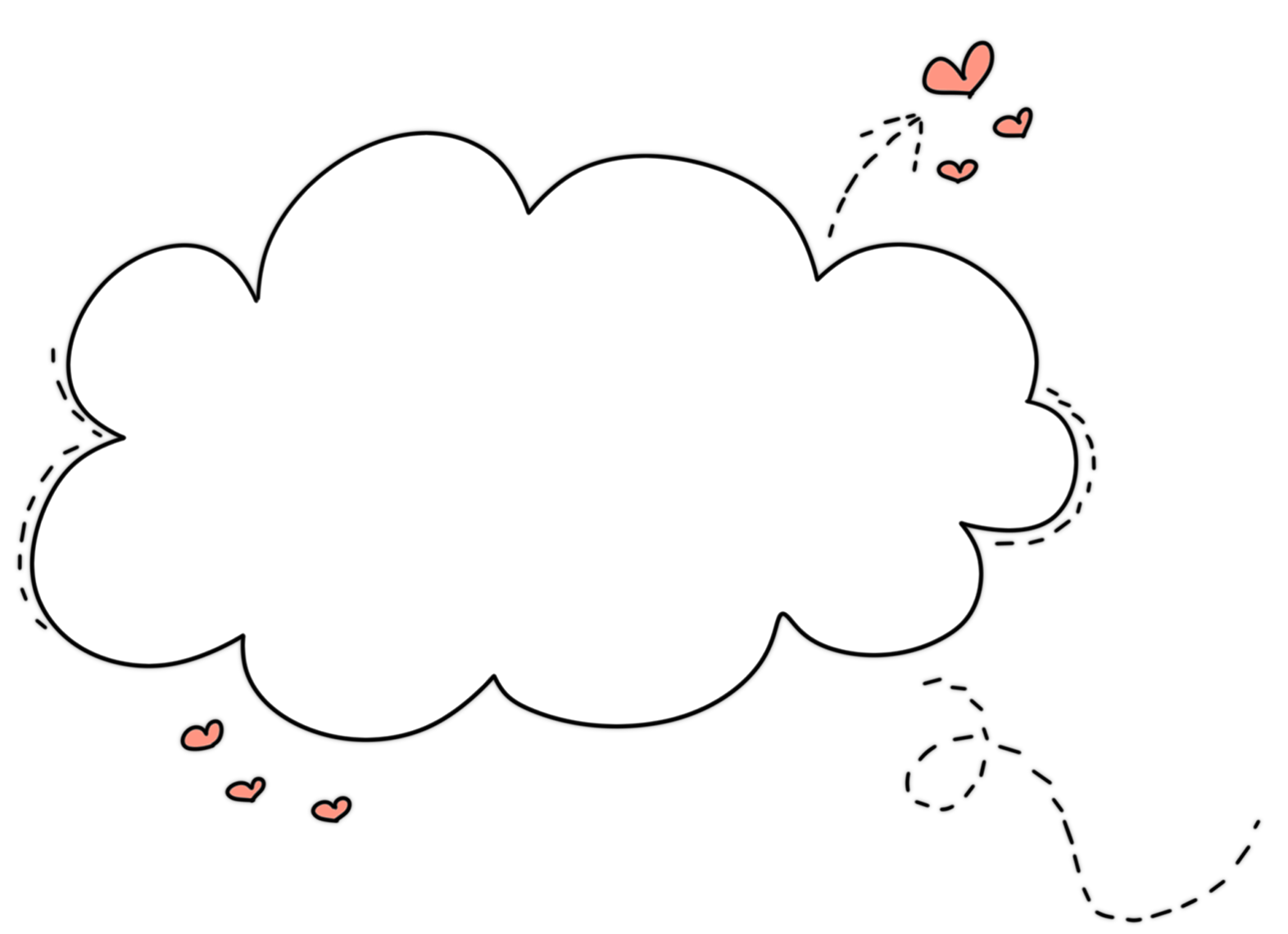 EM CẦN NHỚ
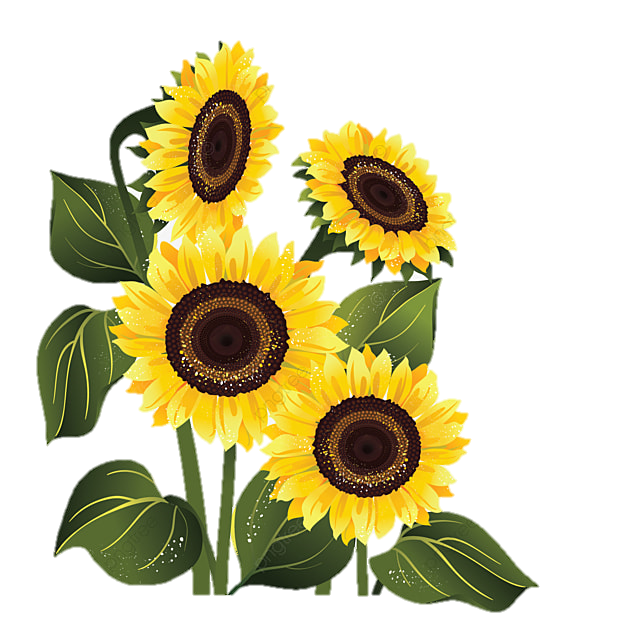 Muốn gấp một số lên một số lần, ta lấy số đó nhân với số lần
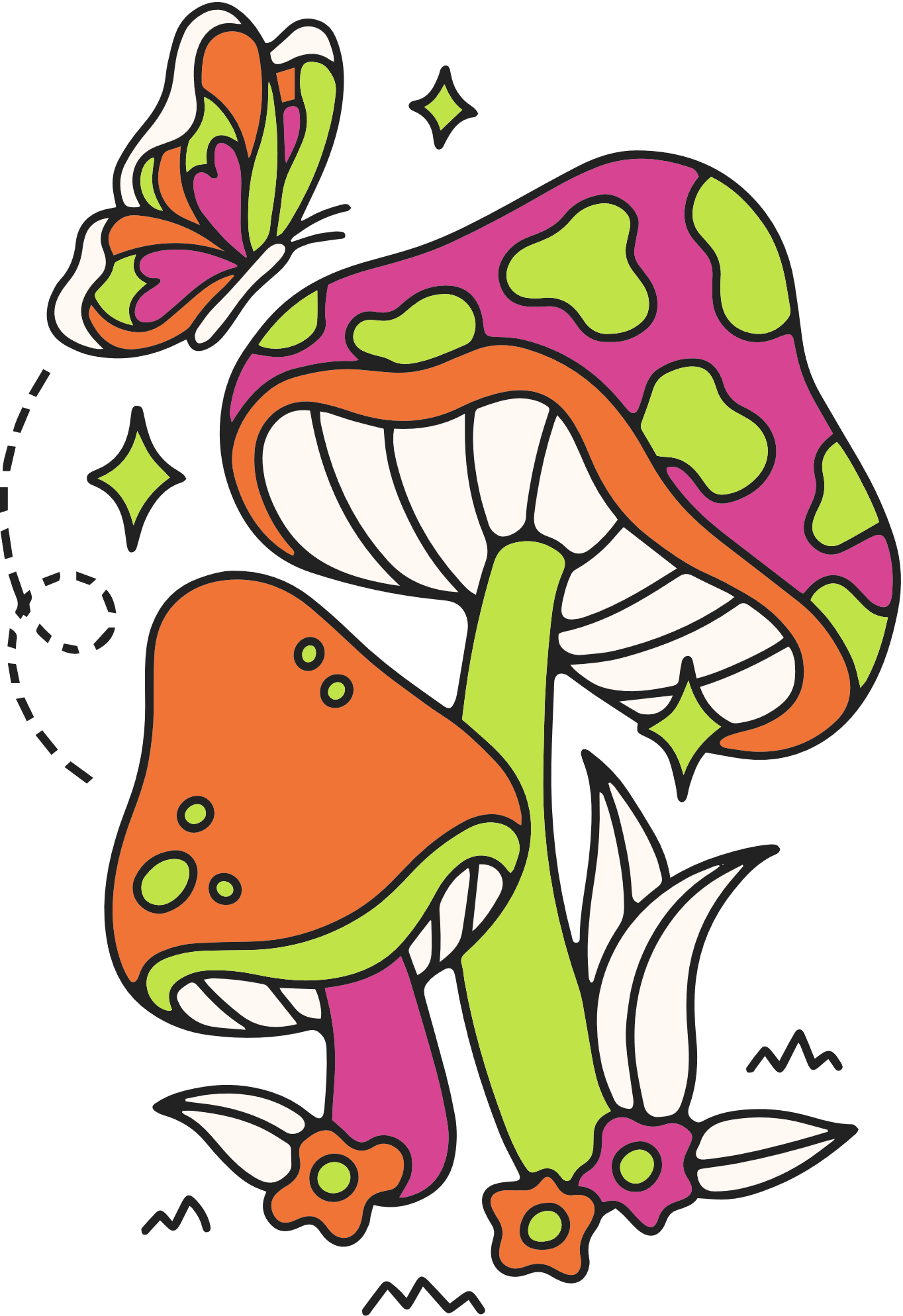 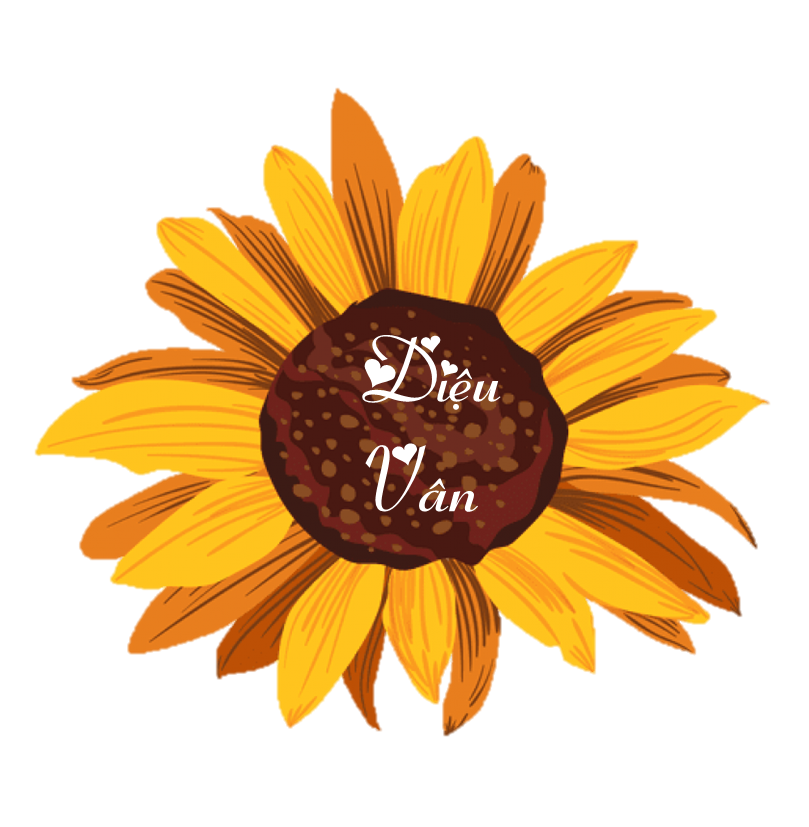 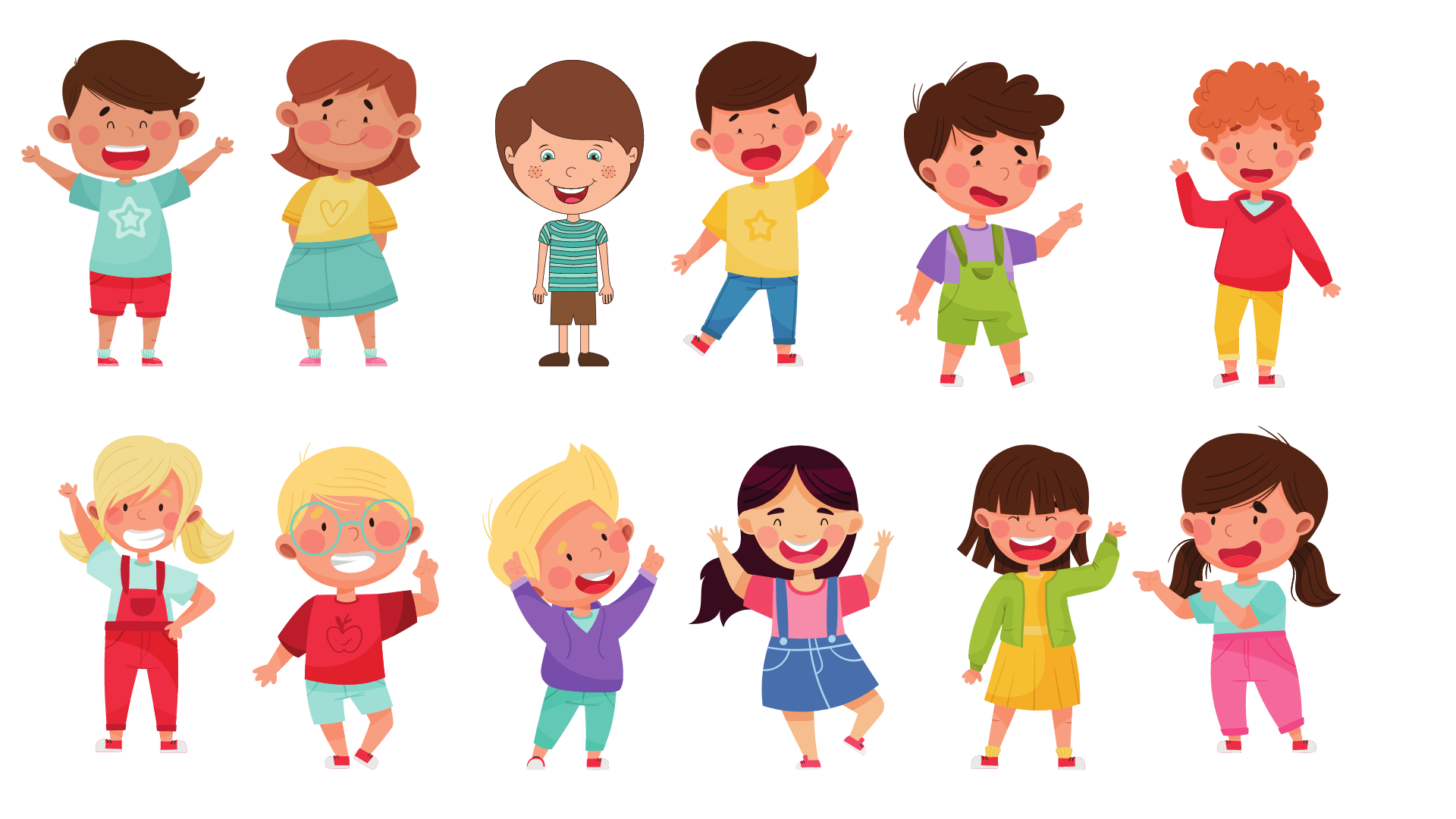 Hoạt động
1. Số
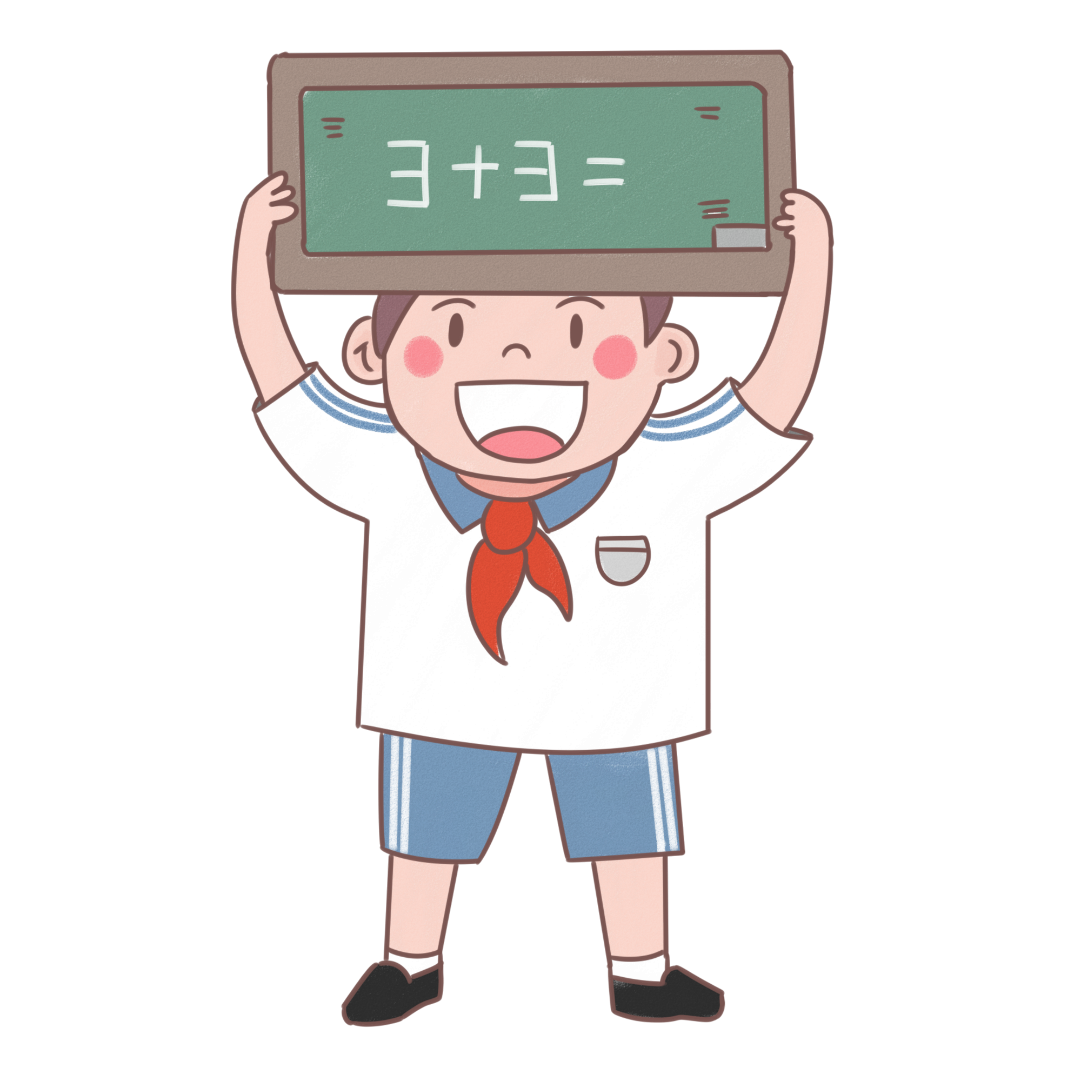 17
15
19
16
Bảng con
56
88
64
72
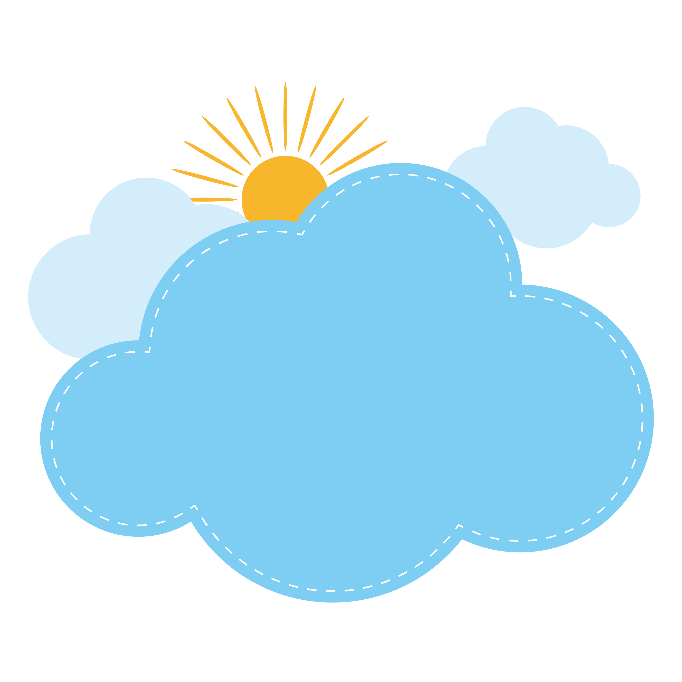 2. Số
530 + 56
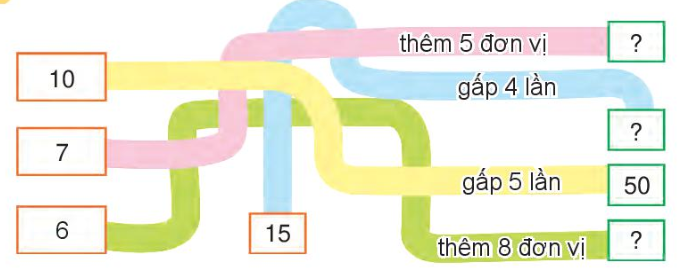 12
Nhóm đôi
60
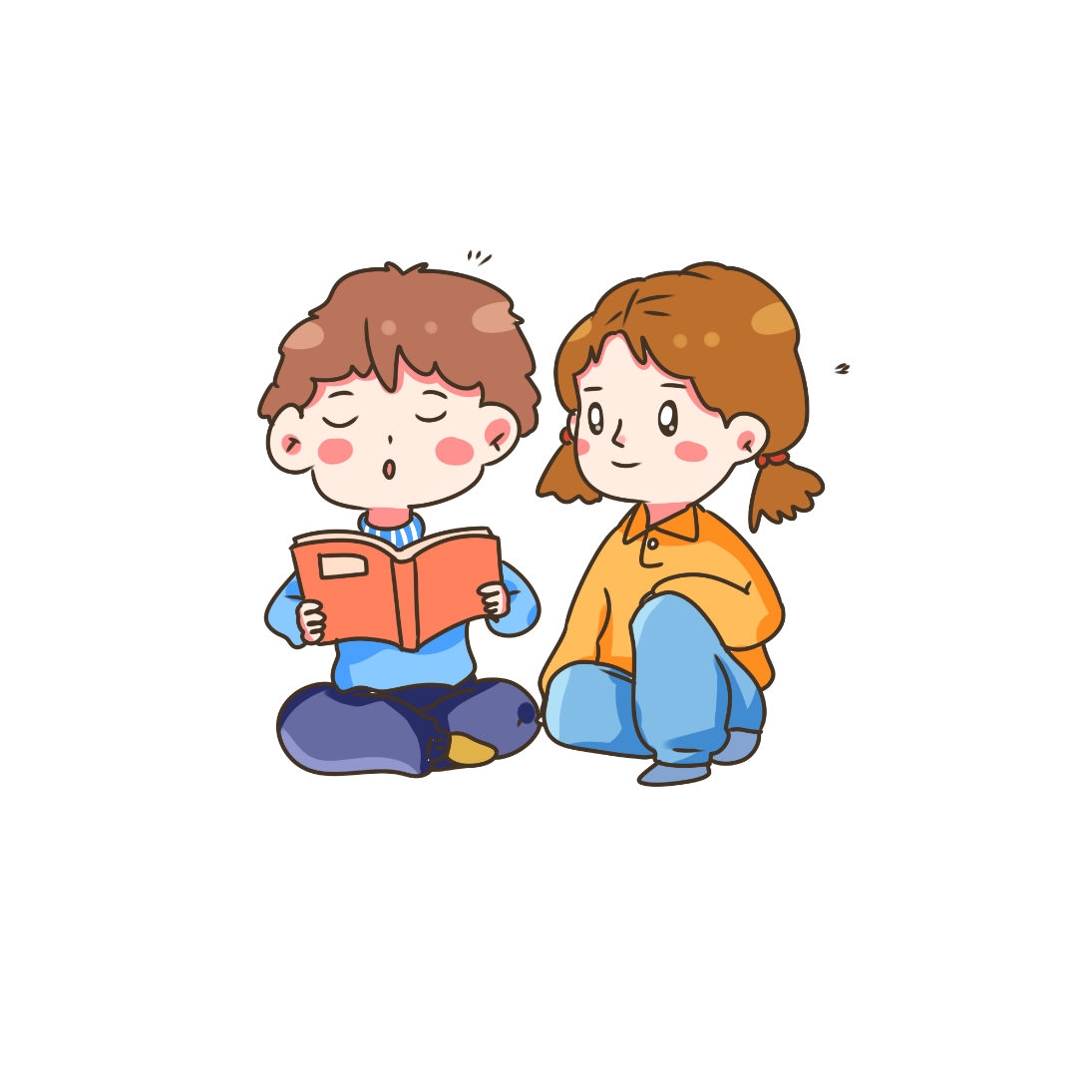 14
530 + 56
3
Năm nay con 9 tuổi, tuổi bố gấp 4 lần tuổi con. Hỏi năm nay bố bao nhiêu tuổi?
Tóm tắt
Bài giải
9 tuổi
Tuổi bố hiện nay là:
Con
9 x 4 = 36 (tuổi)
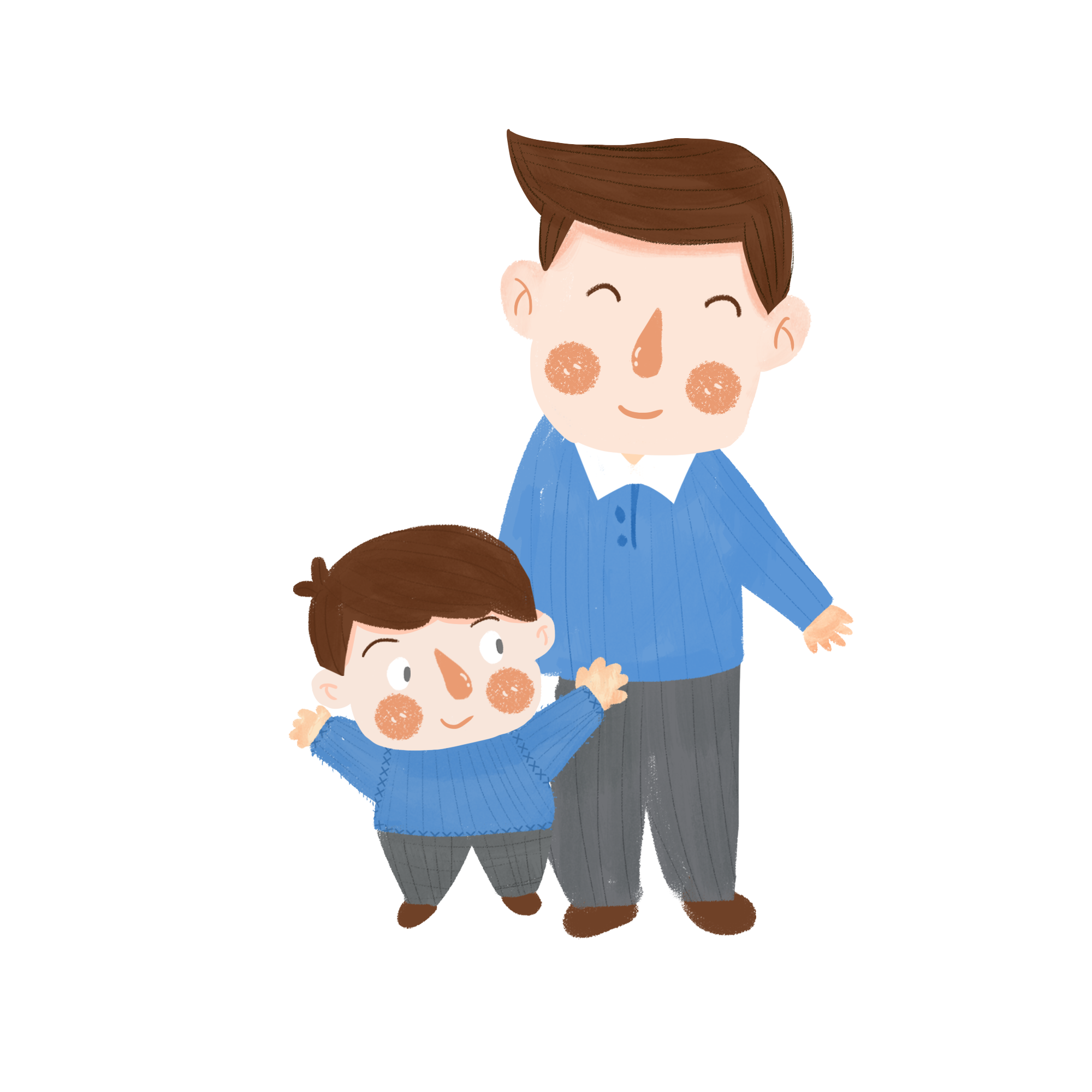 Bố
Đáp số: 36 tuổi
? tuổi
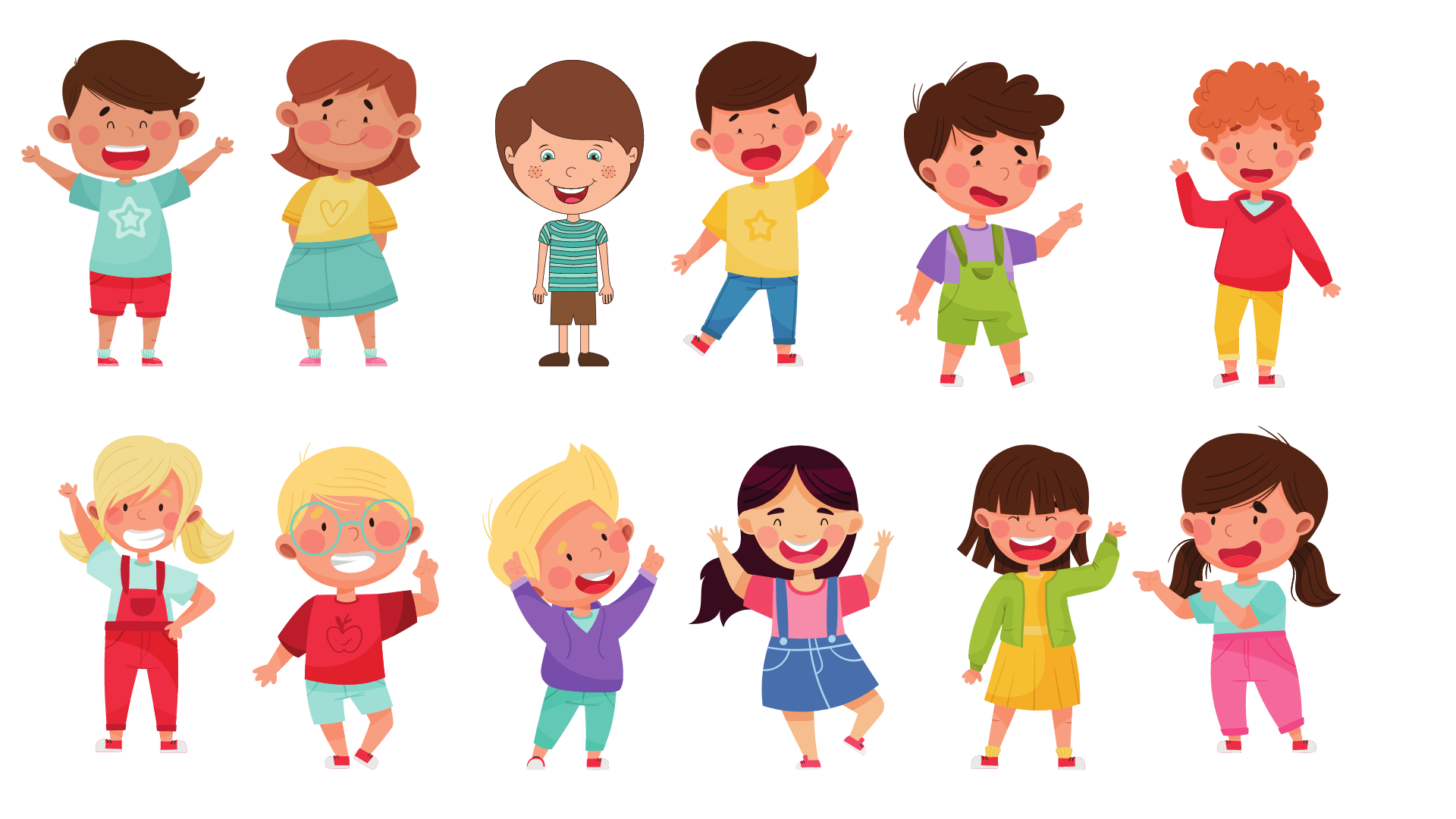 Vận dụng
Thiết kế: Hương Thảo – Zalo 0972115126
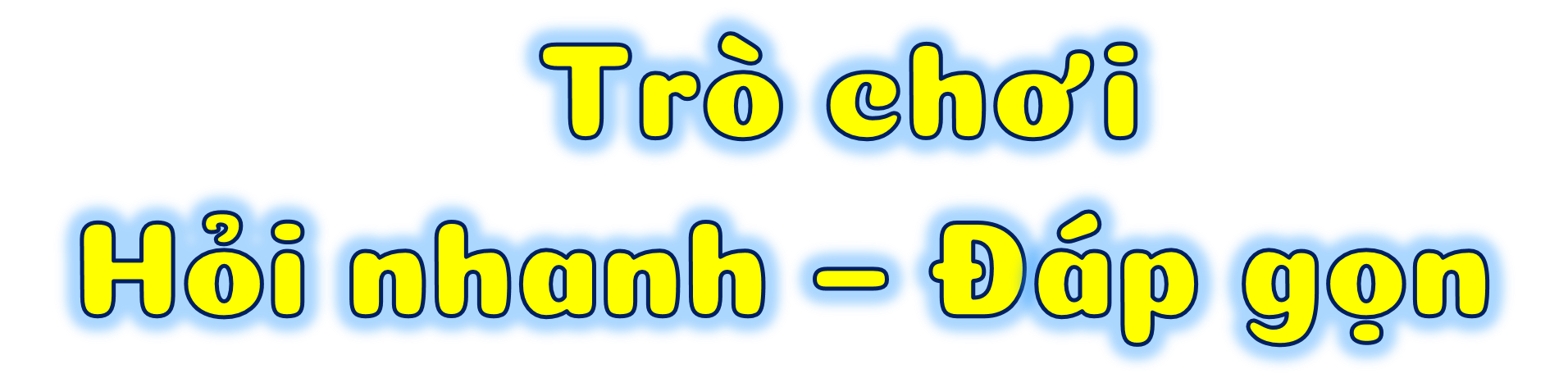 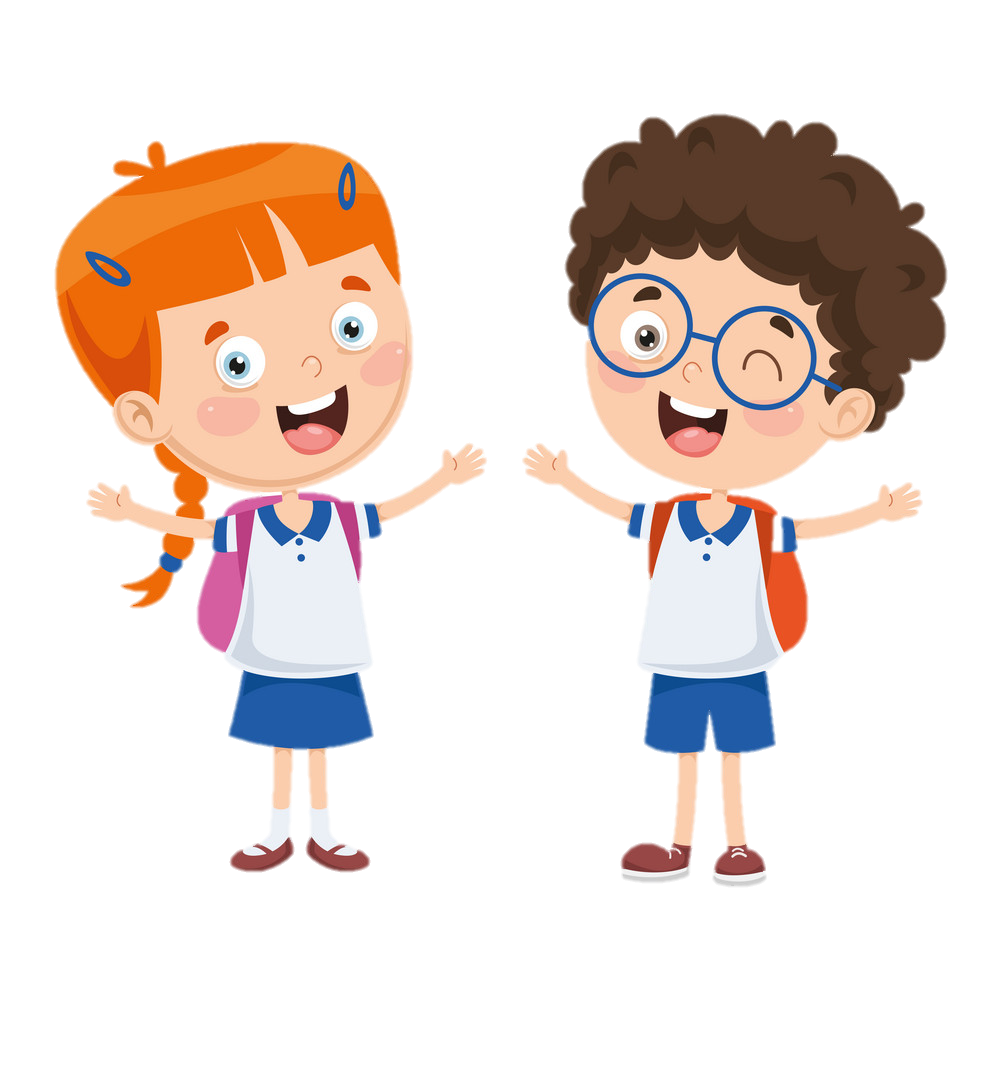 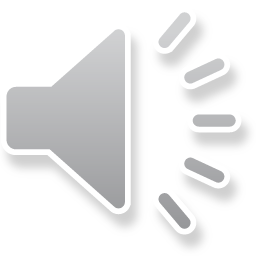 Ta lấy số đó nhân với số lần
530 + 56
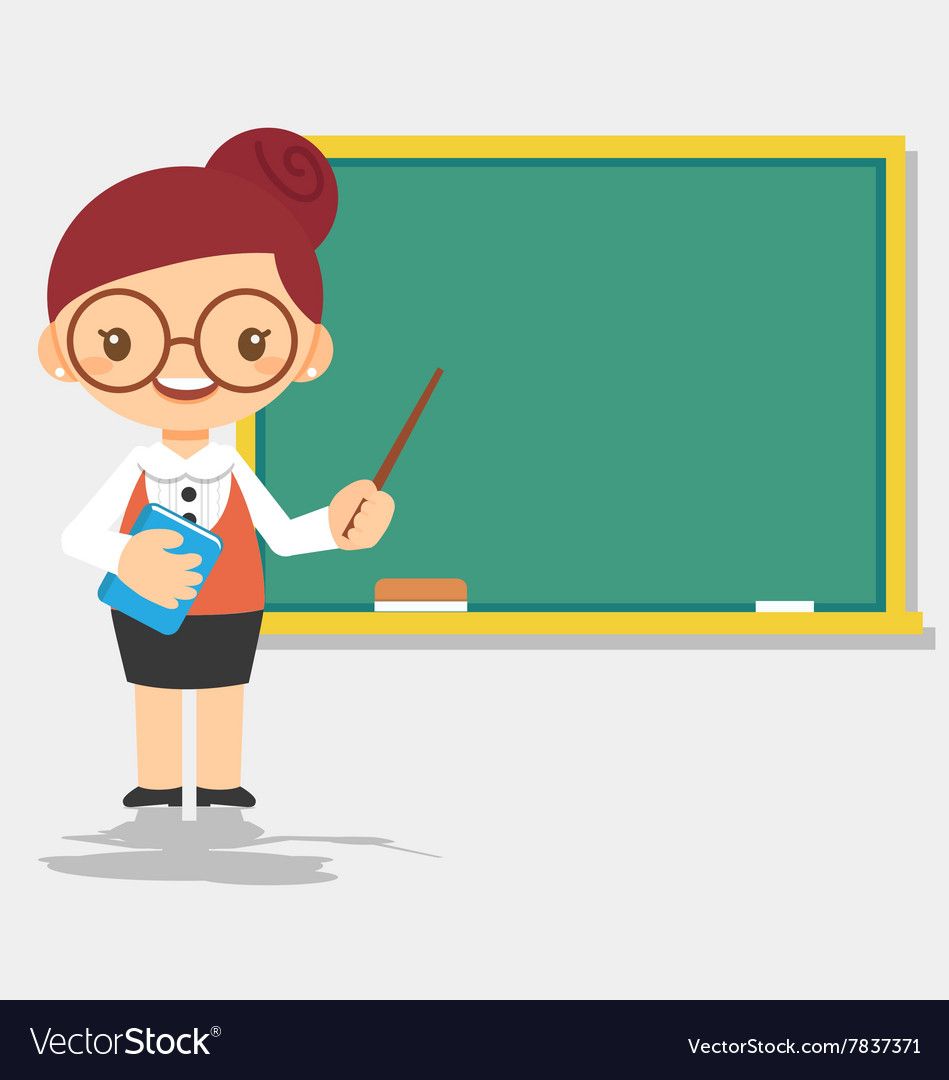 Muốn gấp một số lên nhiều lần ta làm thế nào?
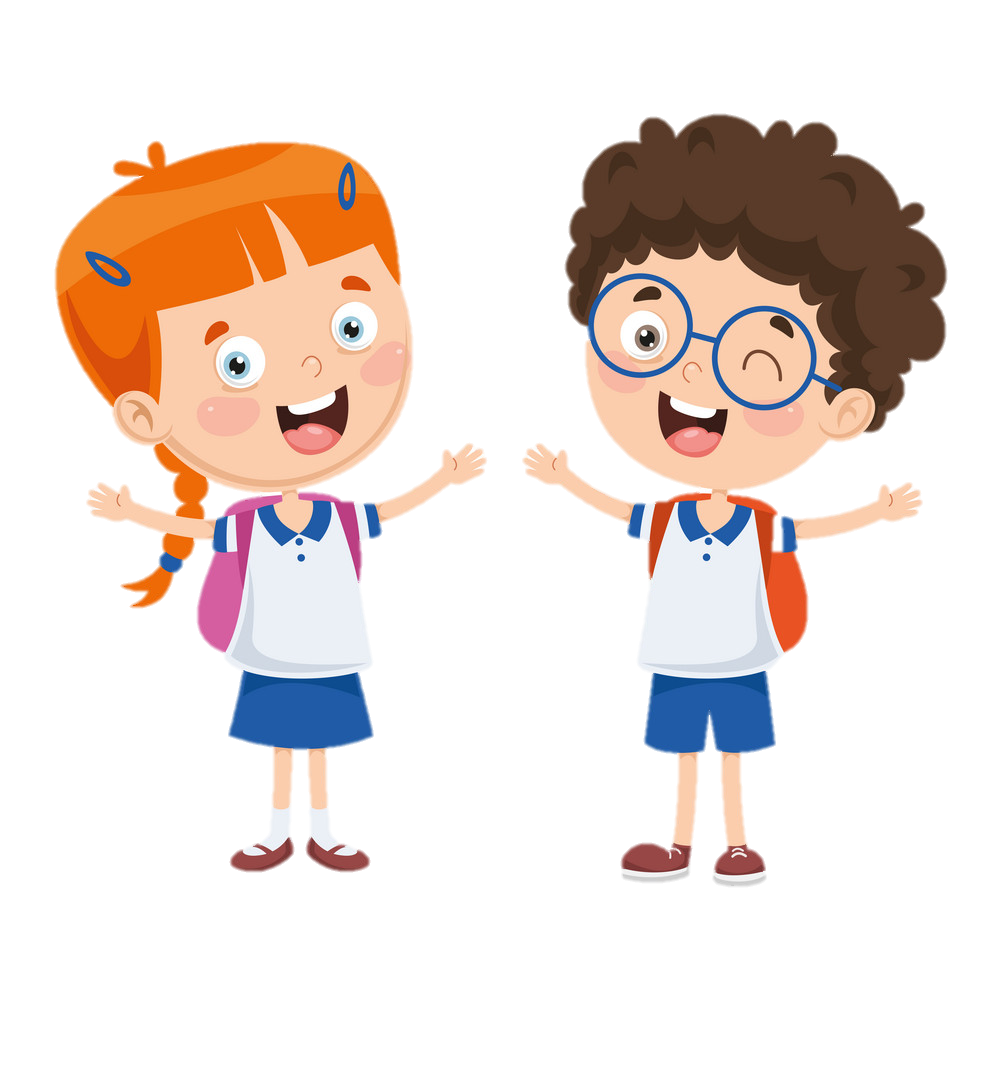 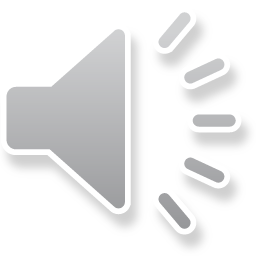 Đáp án: 
35 bông hoa
530 + 56
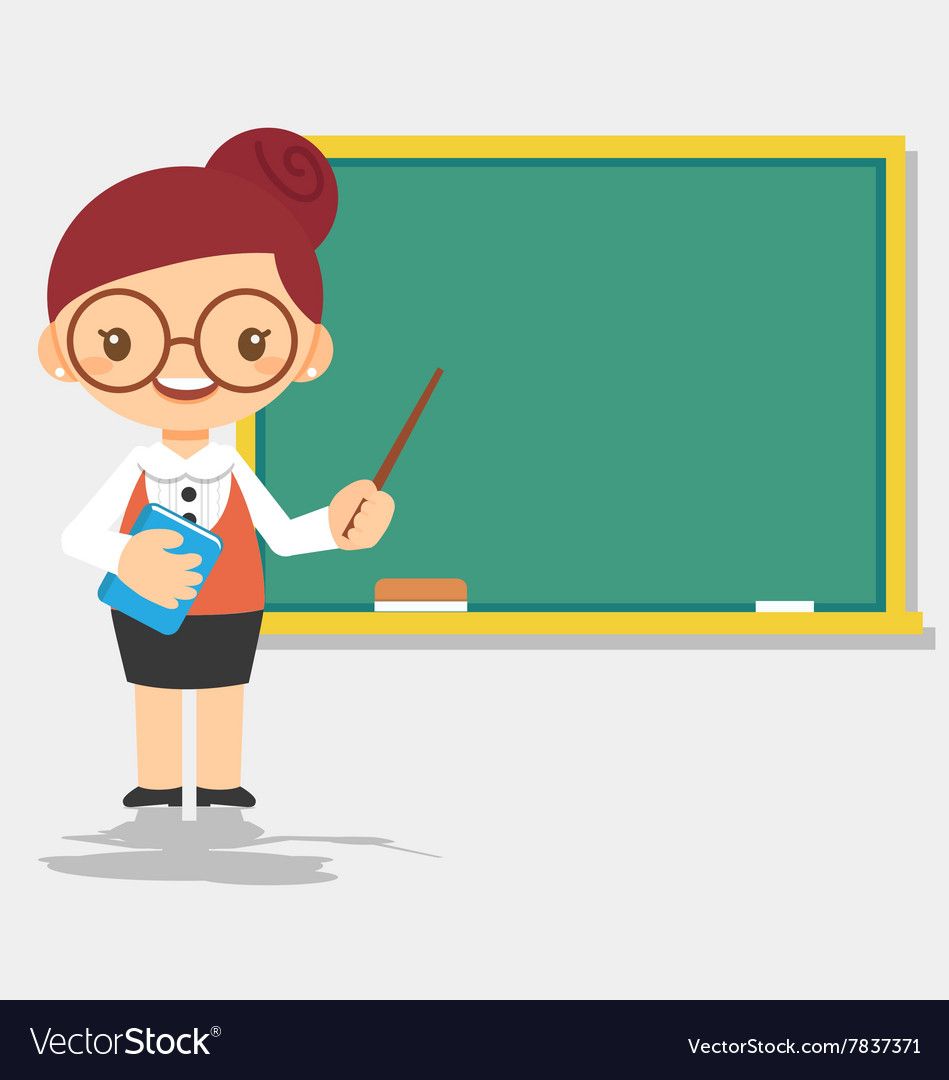 Lan hái được 7 bông hoa. Huệ hái được số hoa gấp 5 lần số hoa của Lan. Hỏi Huệ hái được bao nhiêu bông hoa?
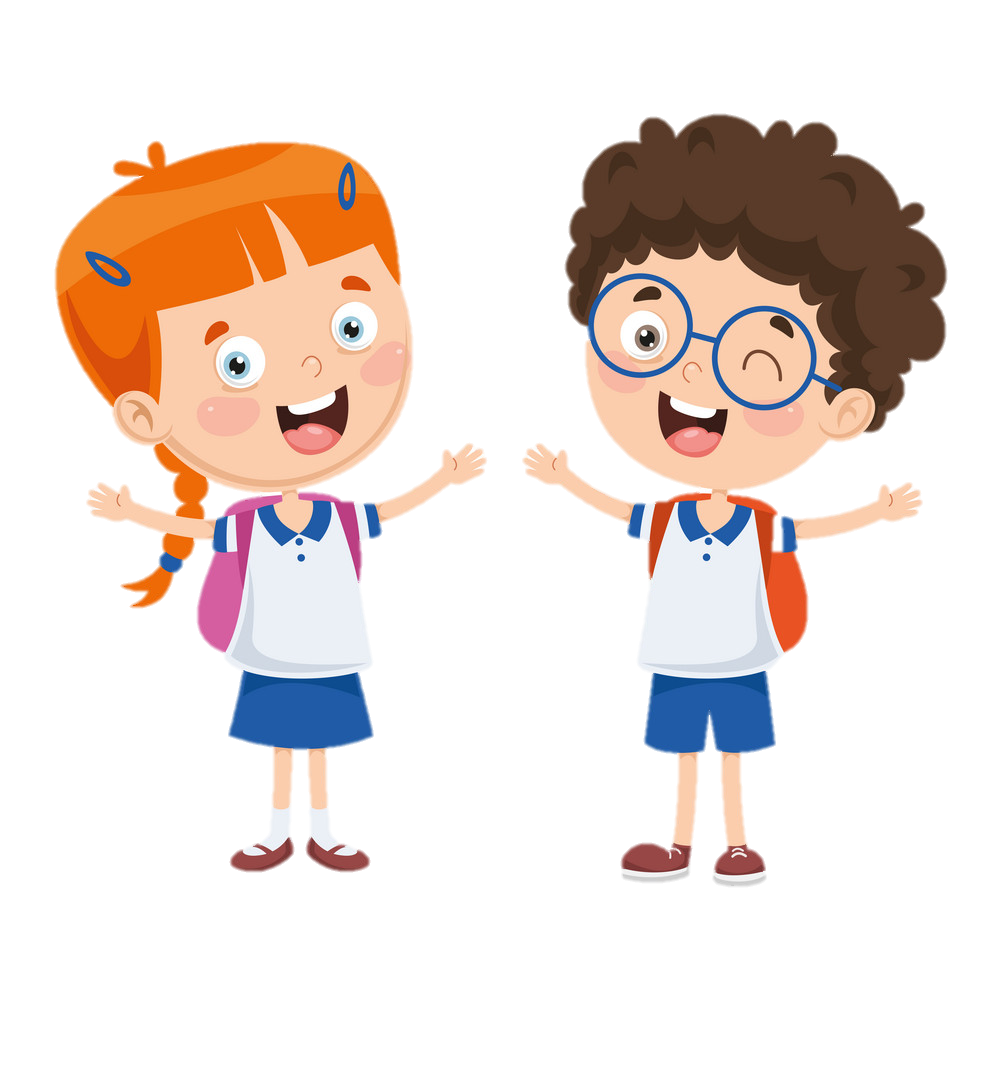 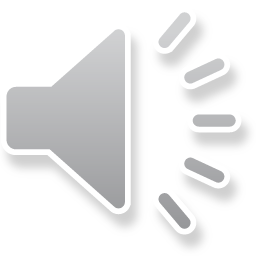 CHÀO TẠM BIỆT VÀ HẸN GẶP LẠI
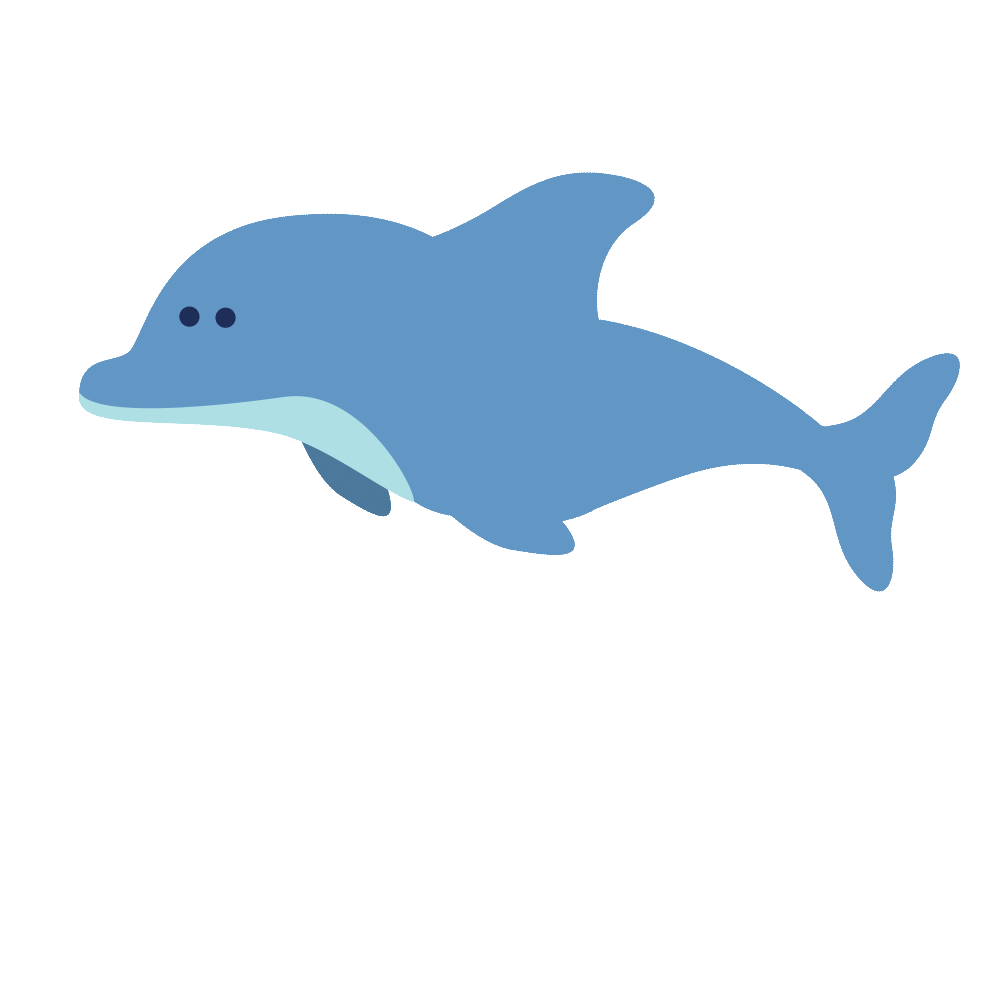 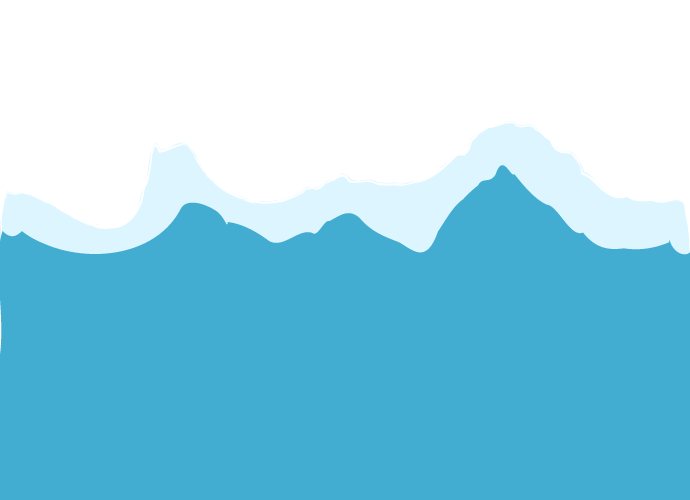 [Speaker Notes: Thiết kế: Hương Thảo – Zalo 0972115126]